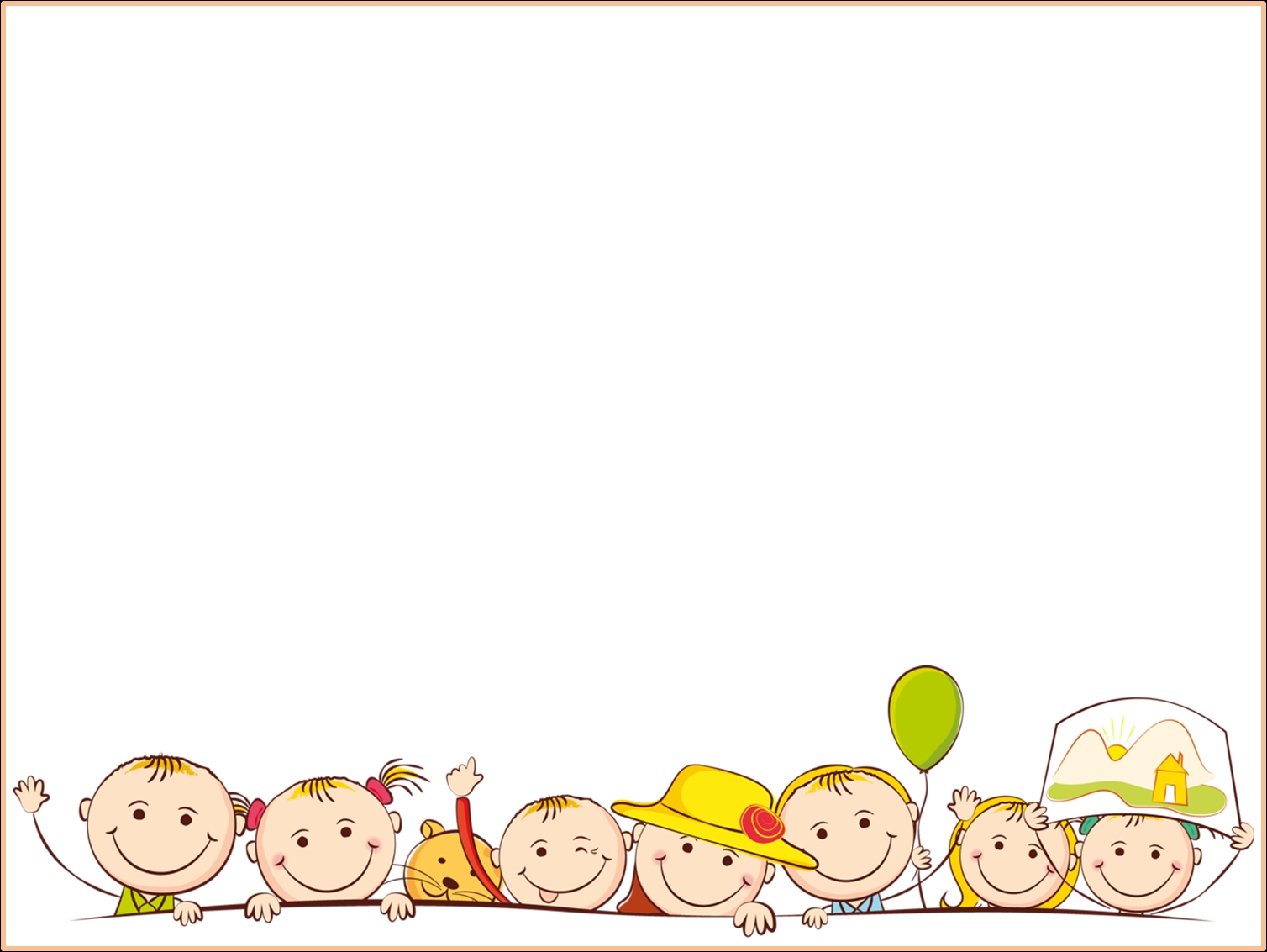 Муниципальное бюджетное дошкольное образовательное учреждение «Ужурский детский сад №2 « Родничок»
Проект парциальной программы 
«Я творю мир»
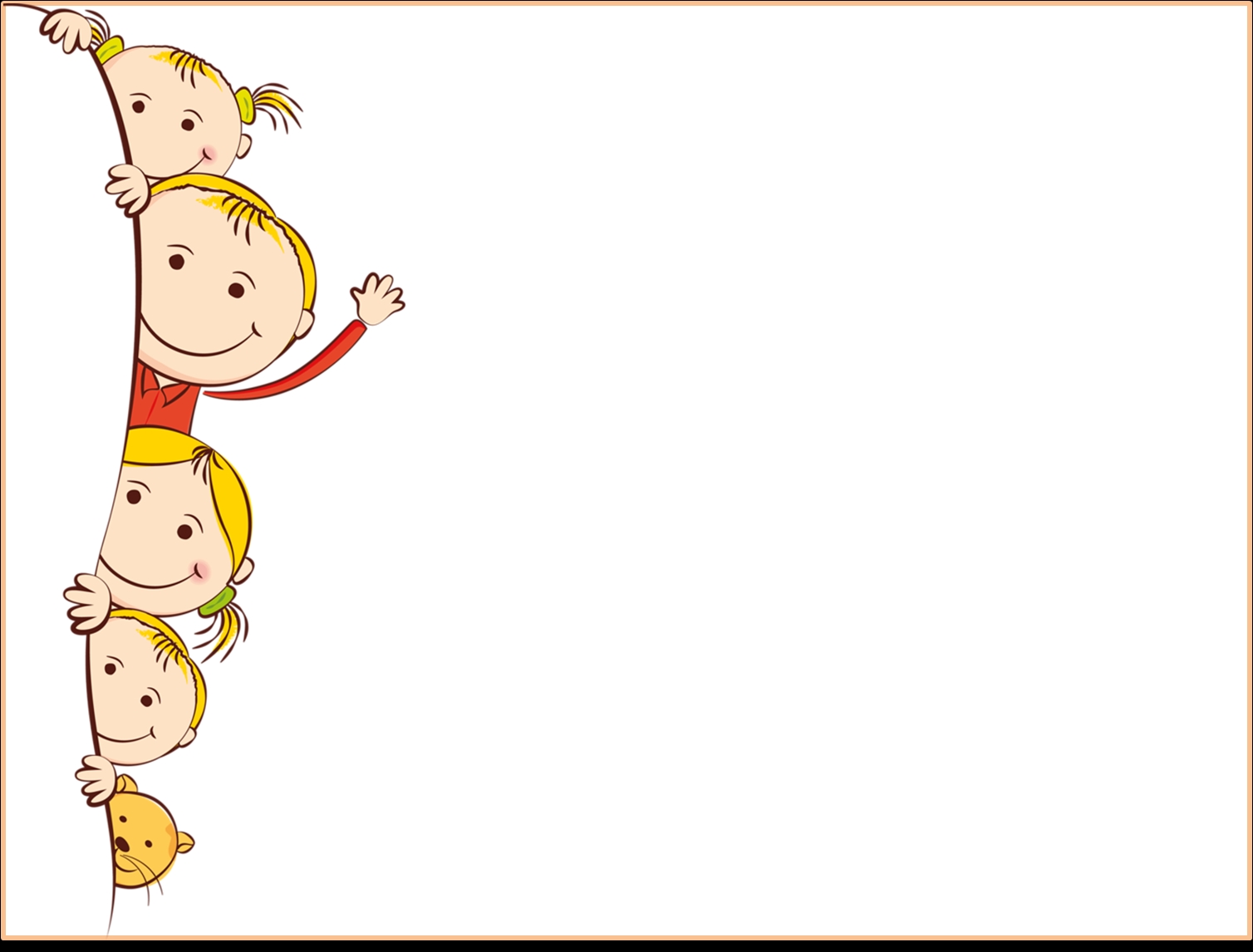 Цель: создание условий для развития интеллектуальных способностей в процессе познавательной деятельности и вовлечение детей в научно-техническое творчество.


Парциальная программа становится дополнением к обязательной части основной образовательной программы, каждый раздел образовательного модуля – как самостоятельная единица в системе дополнительного образования.

Программа состоит из 4 модулей.
Образовательный модуль по математике
«Гениальные математики»
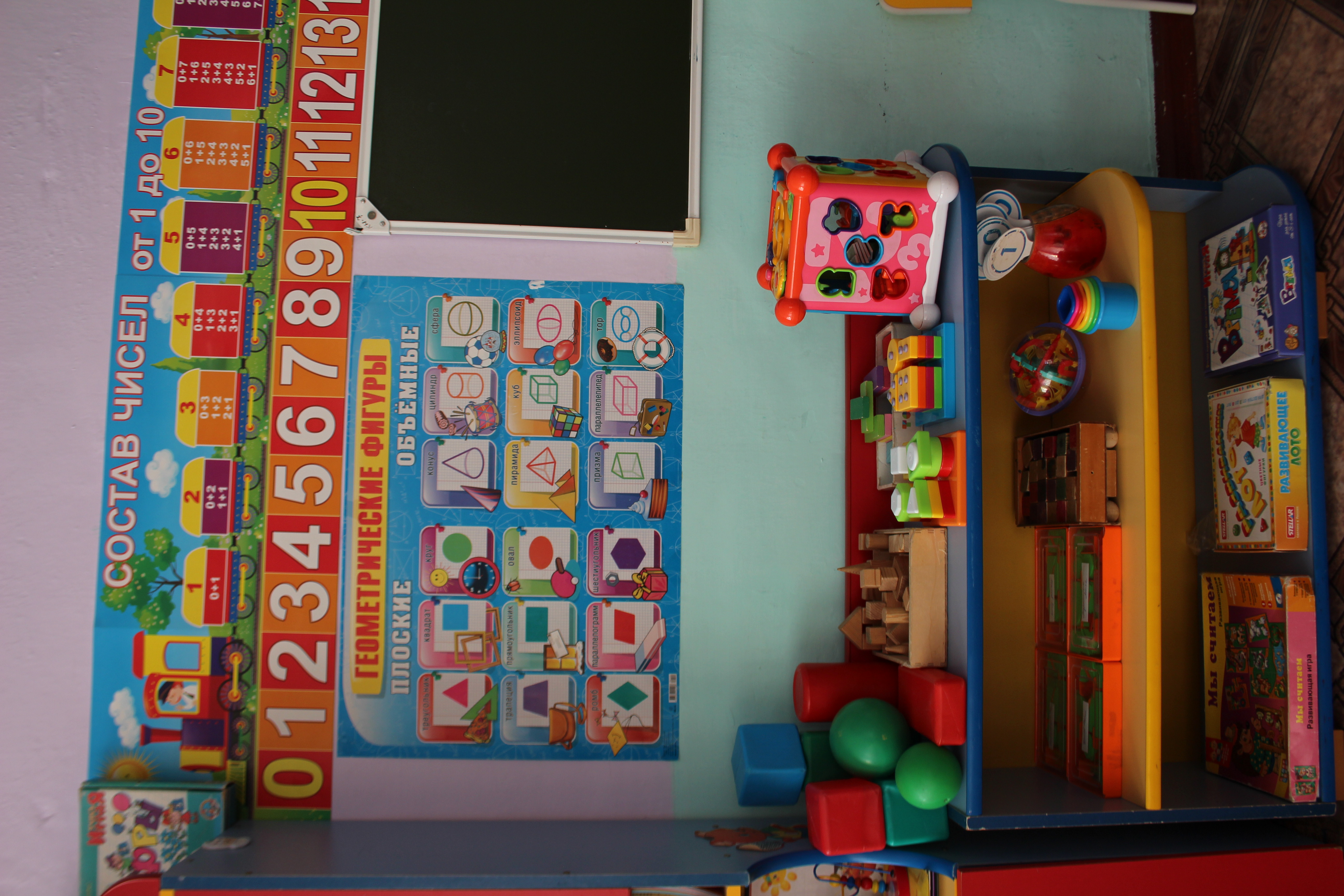 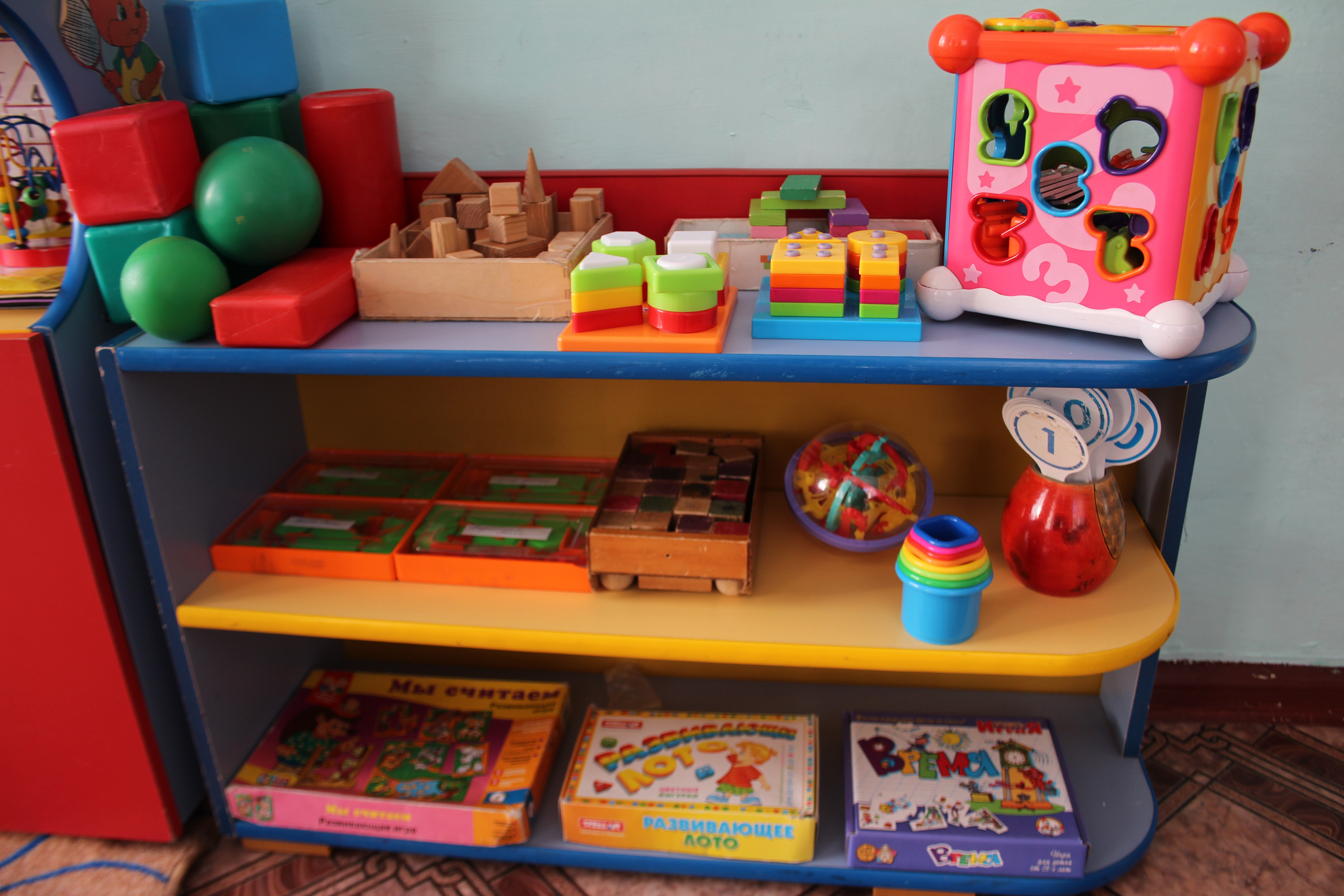 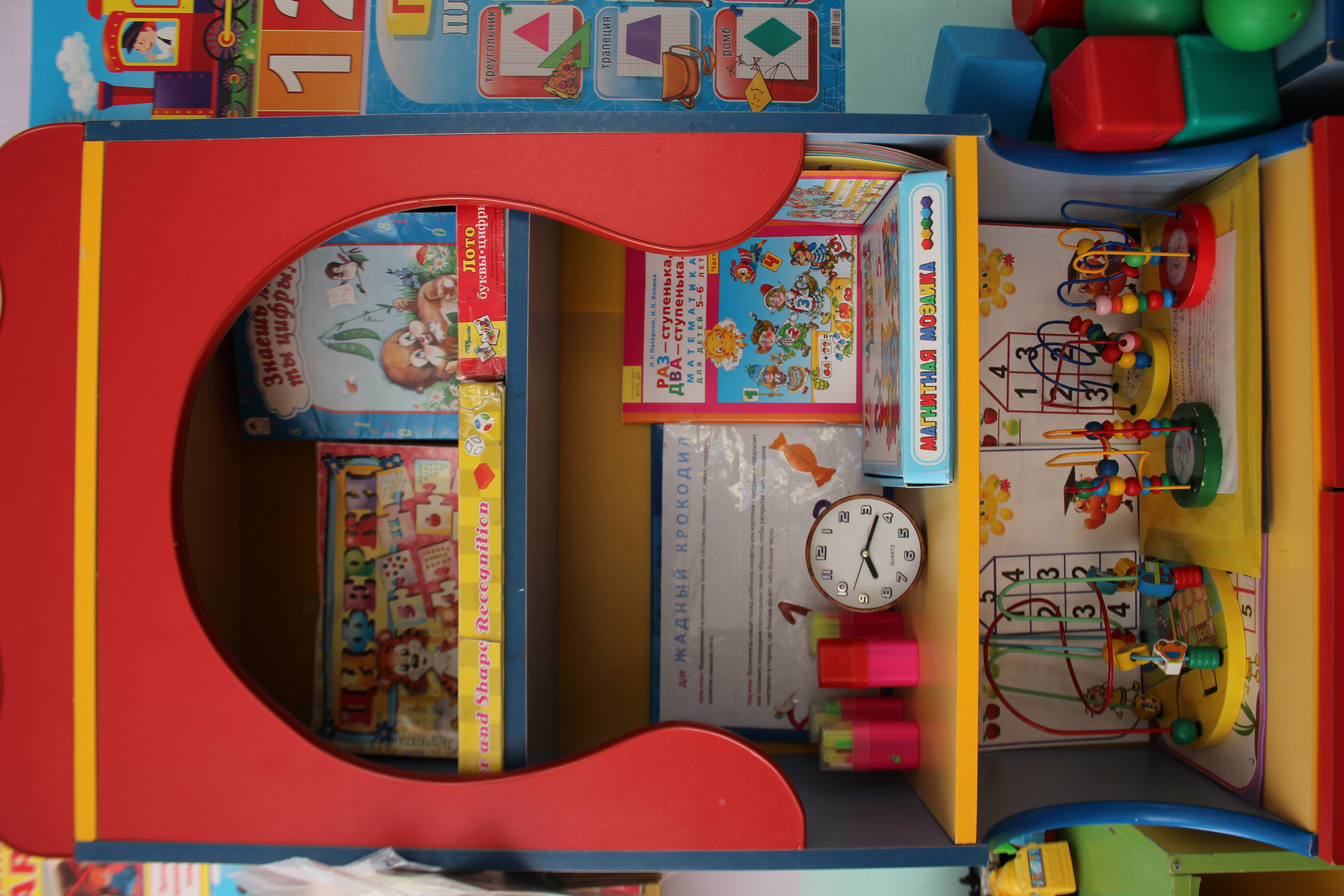 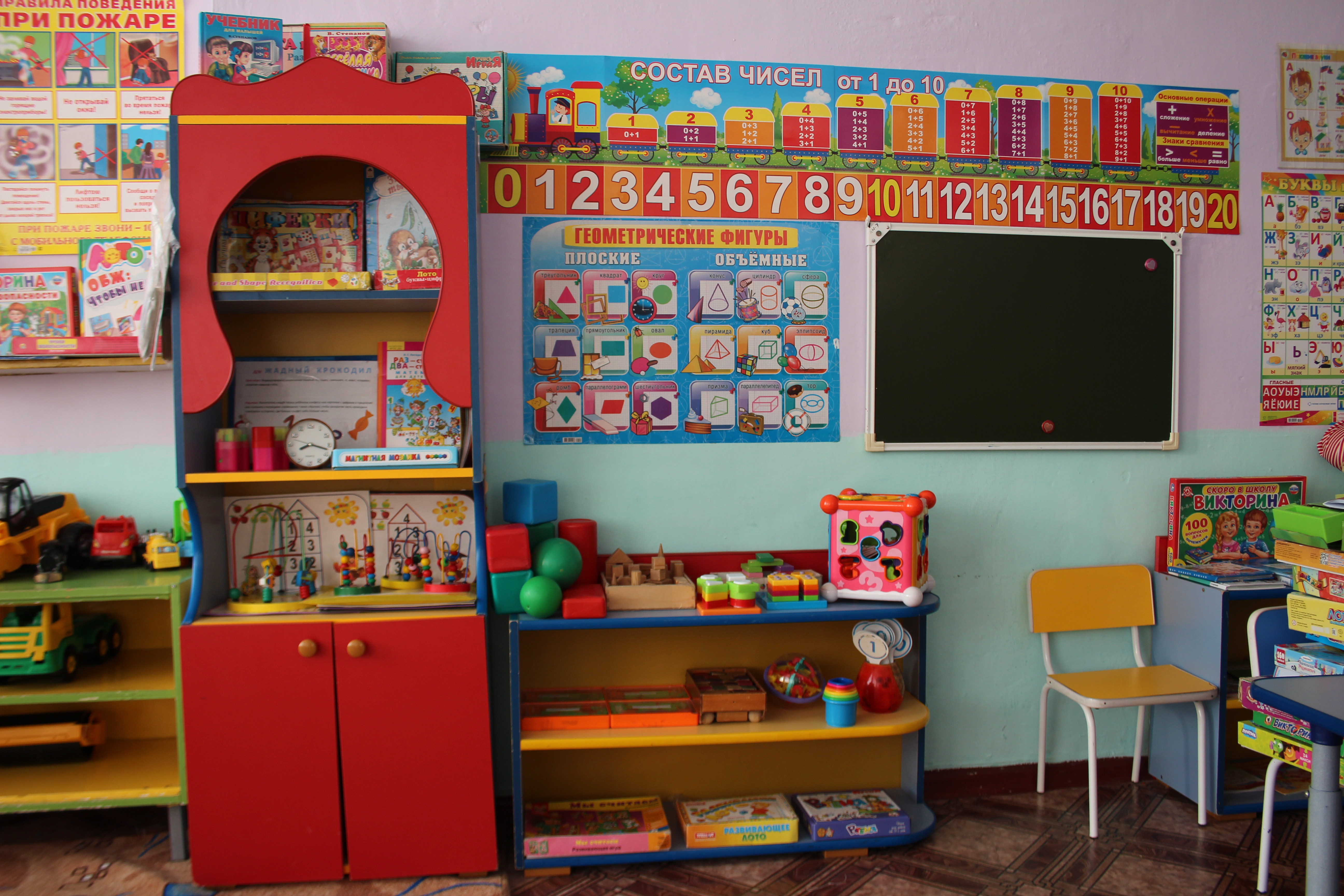 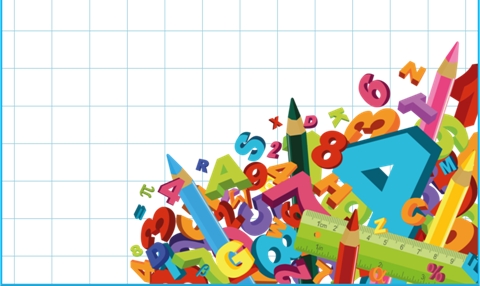 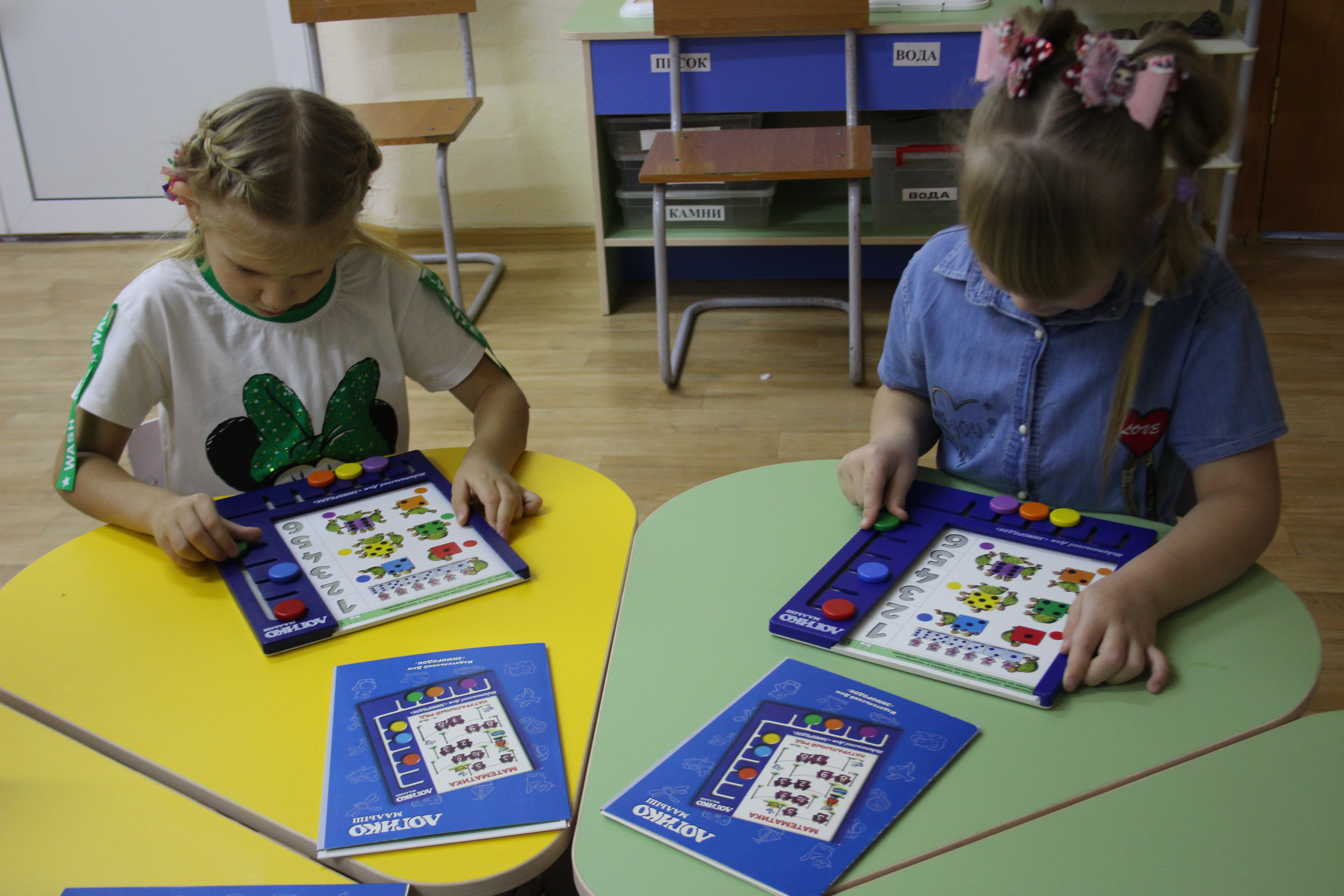 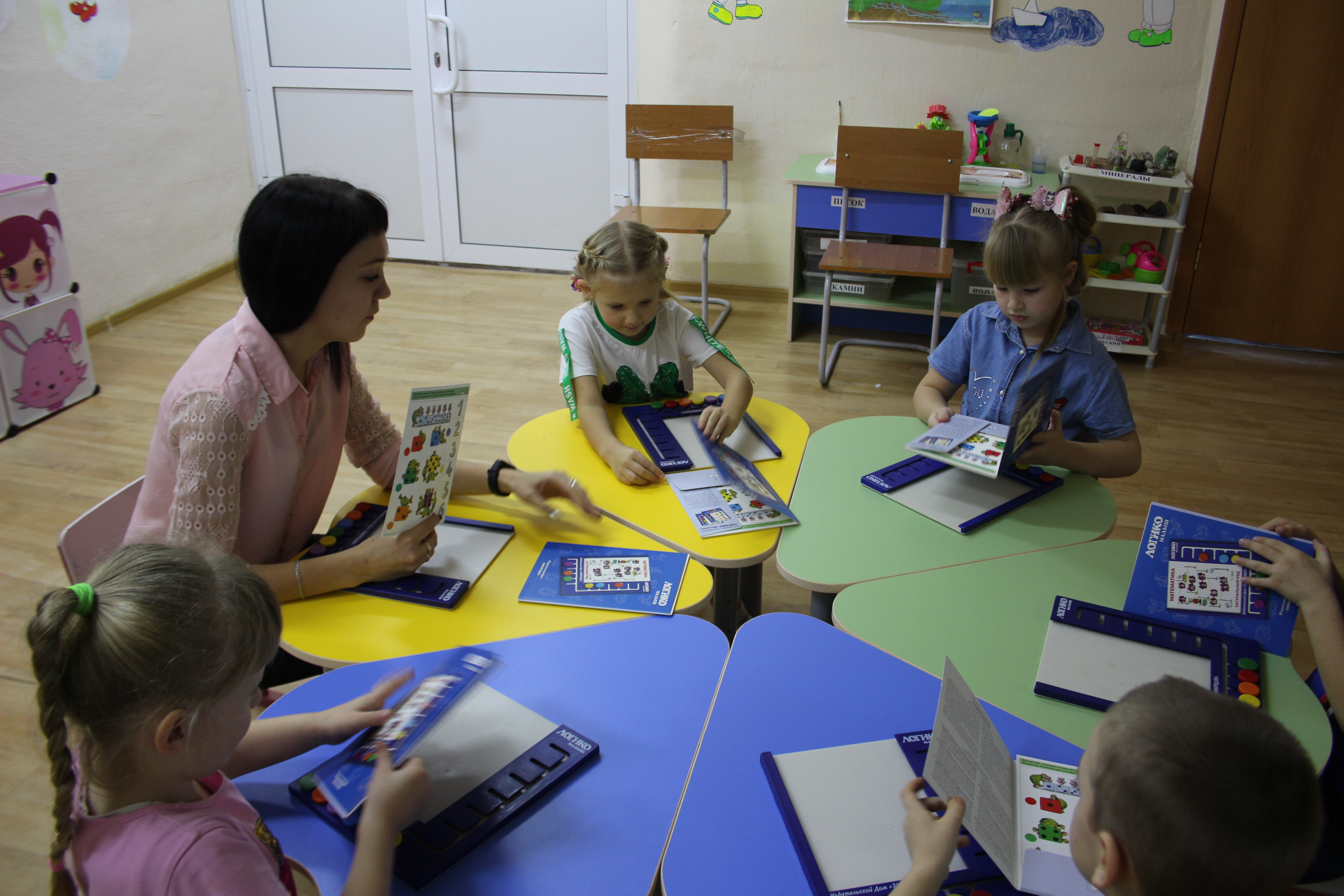 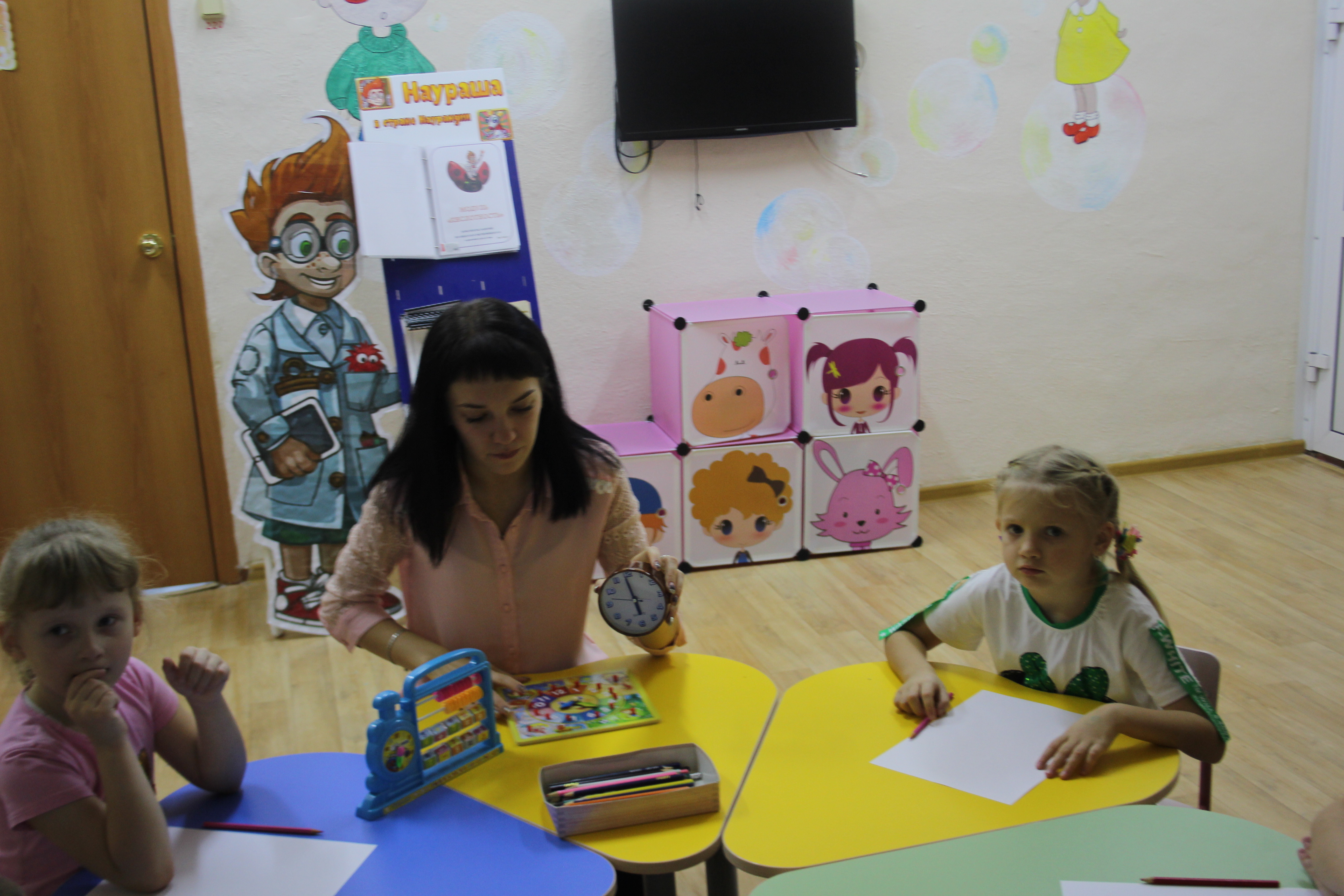 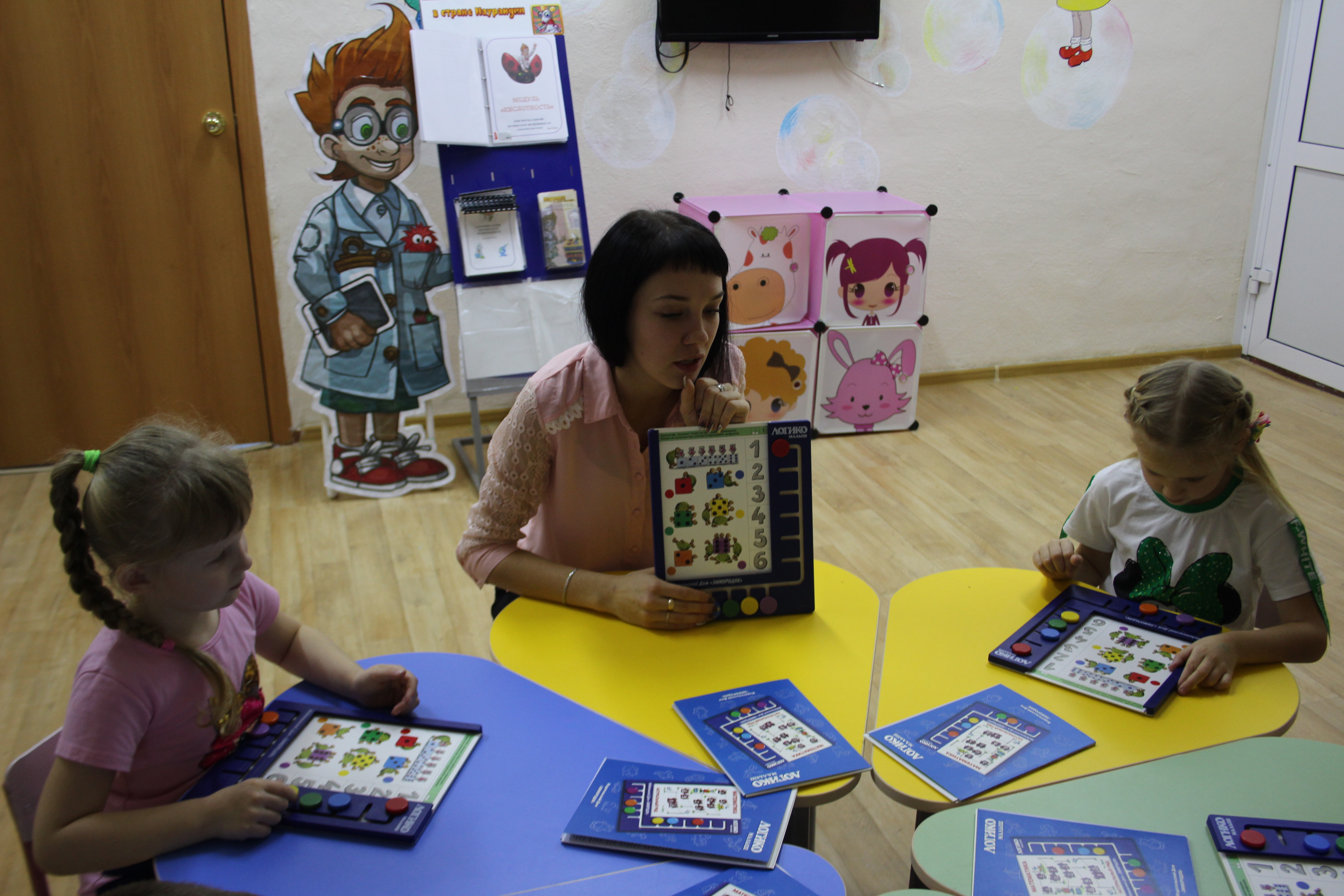 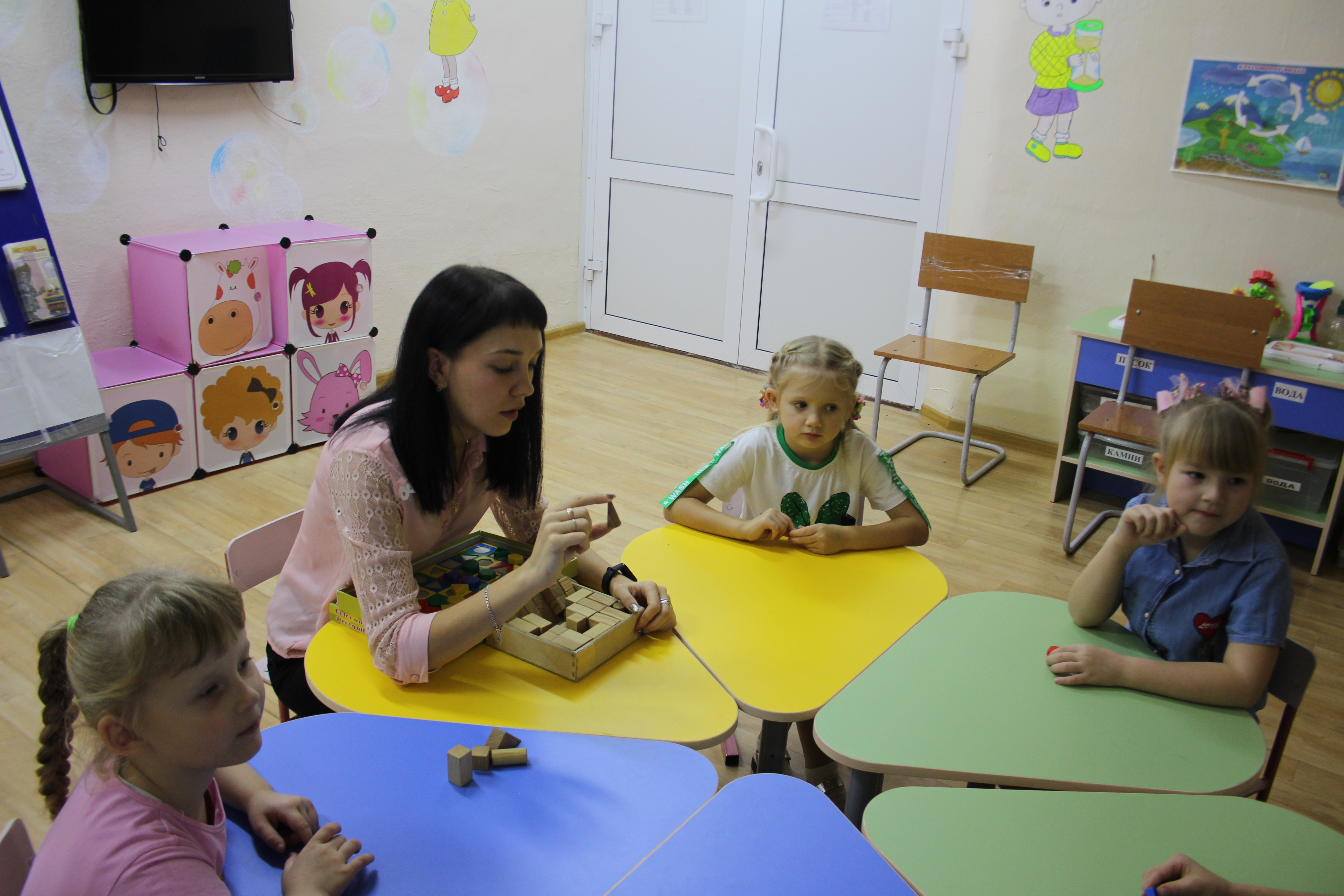 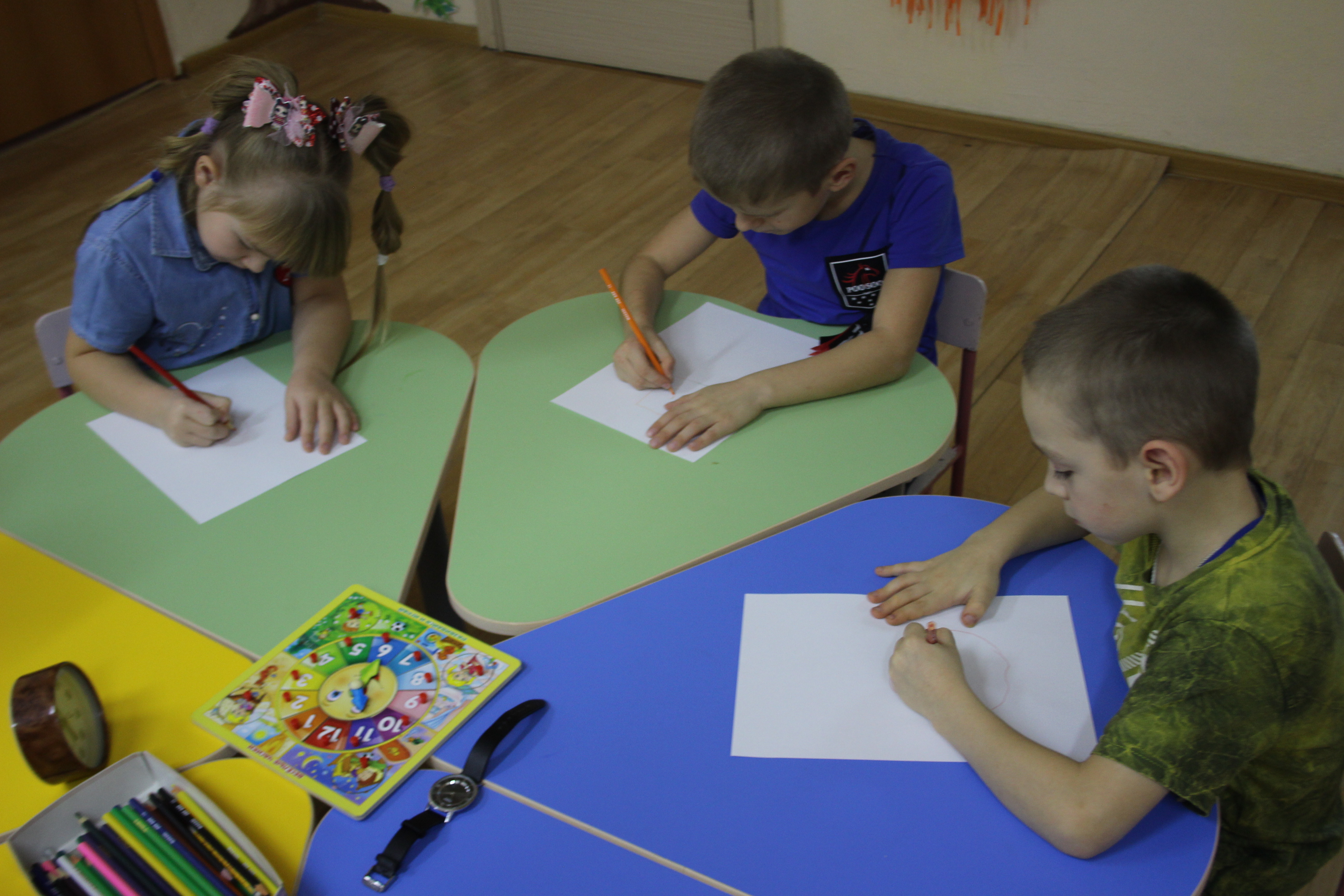 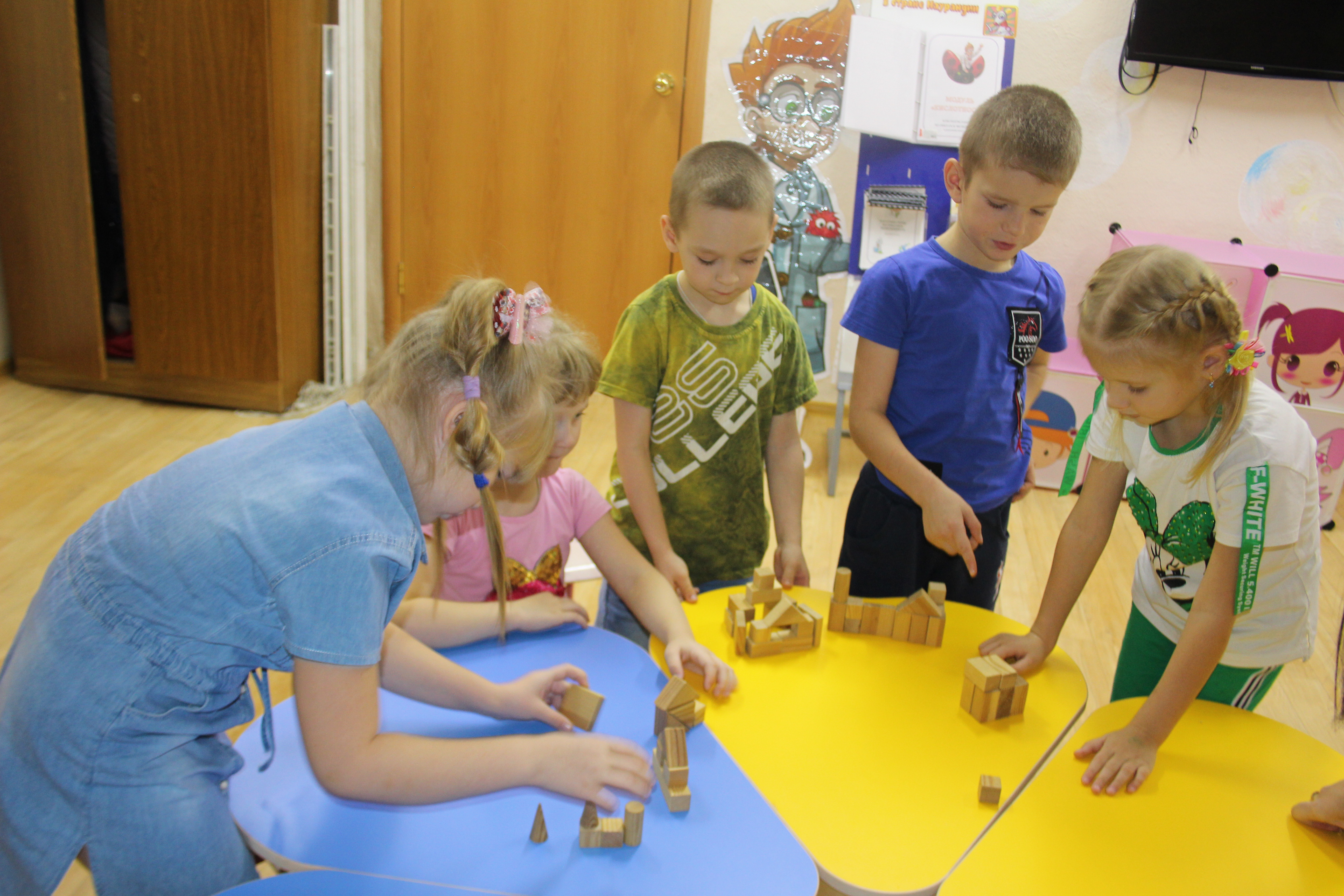 Образовательный модуль по конструированию
«Построй свою историю»
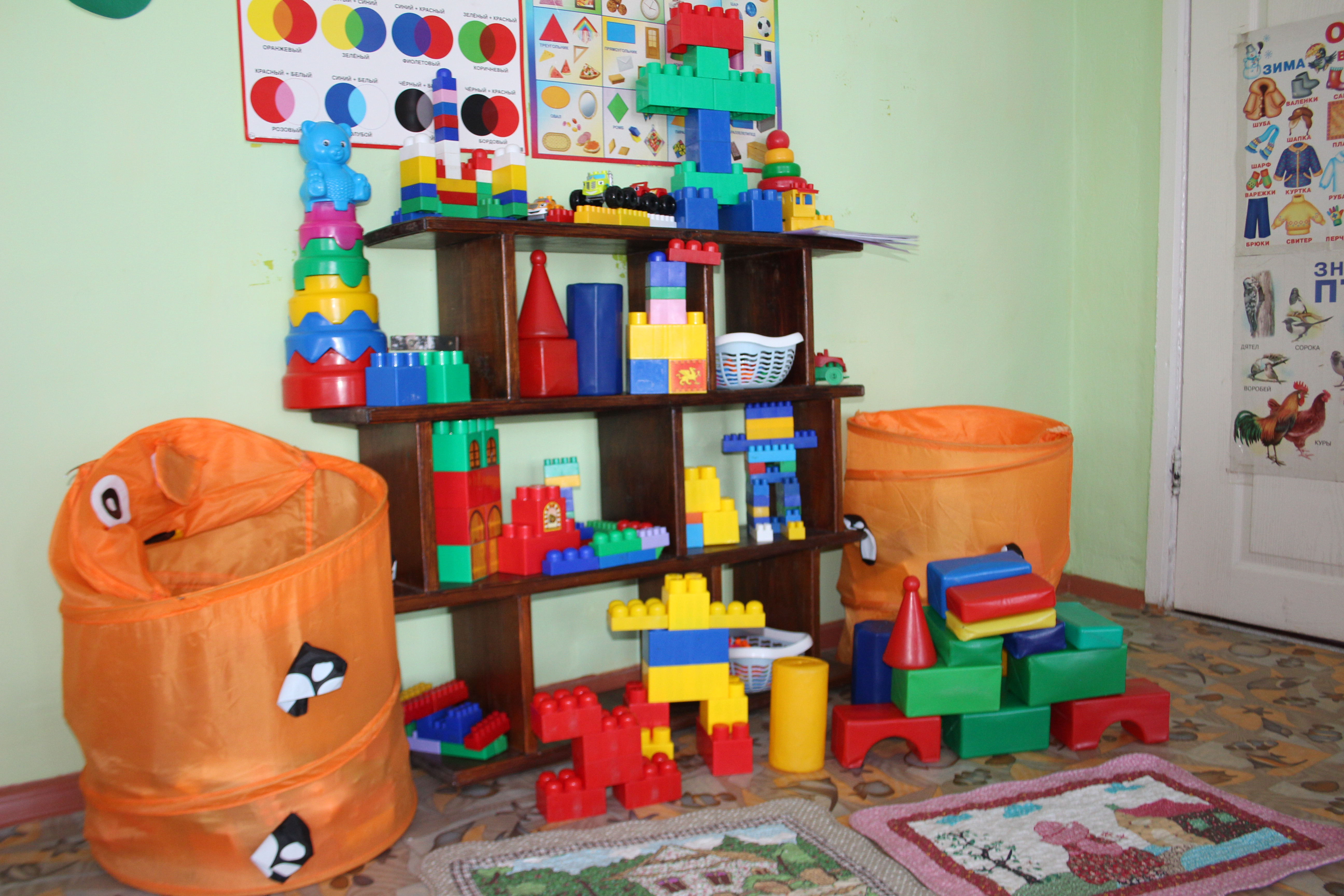 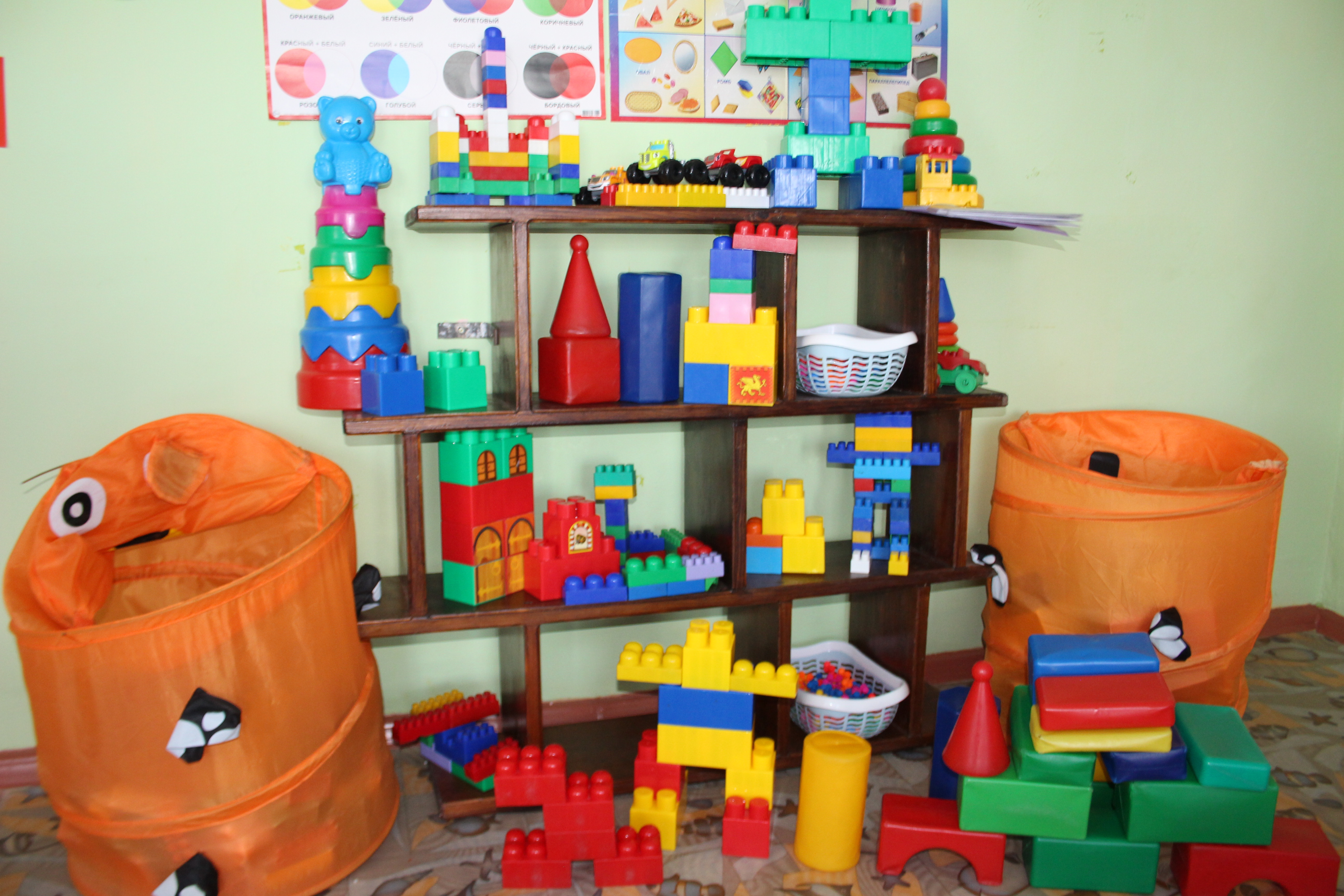 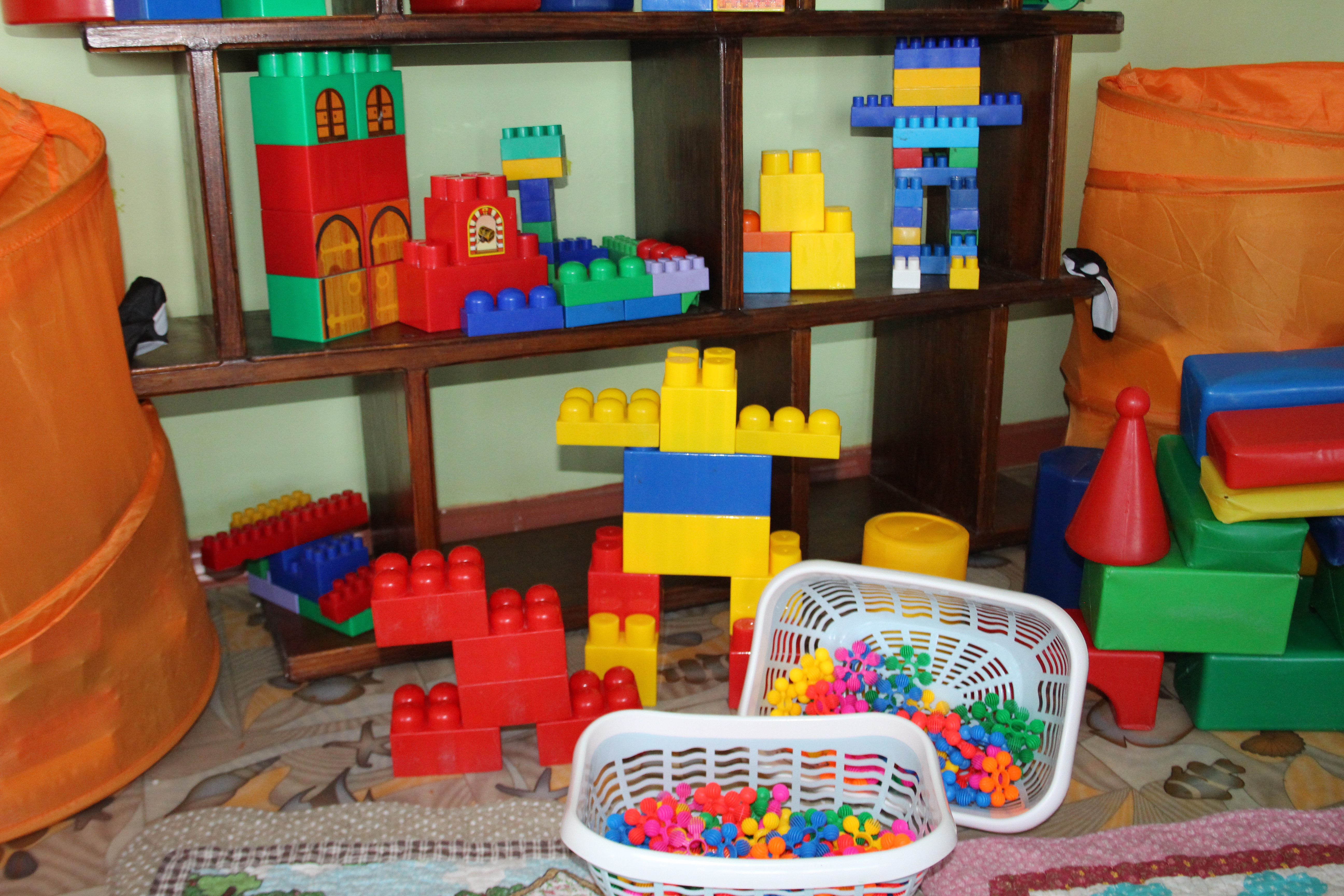 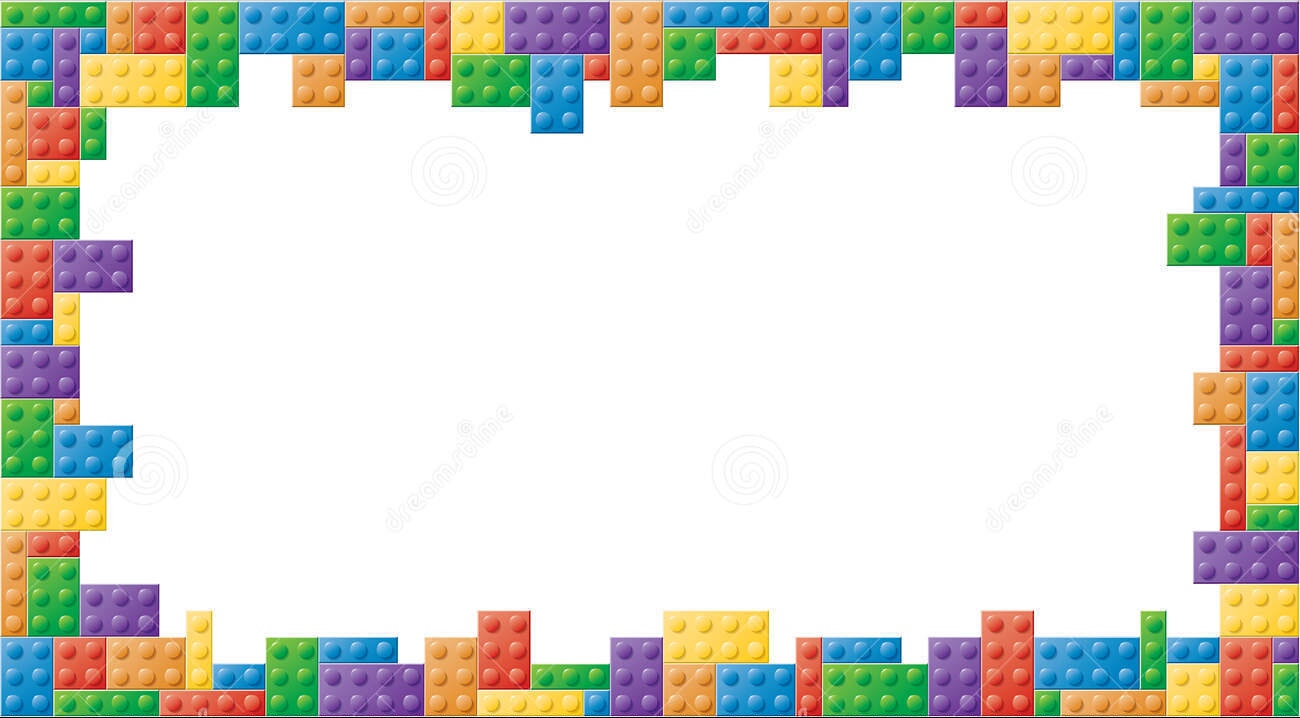 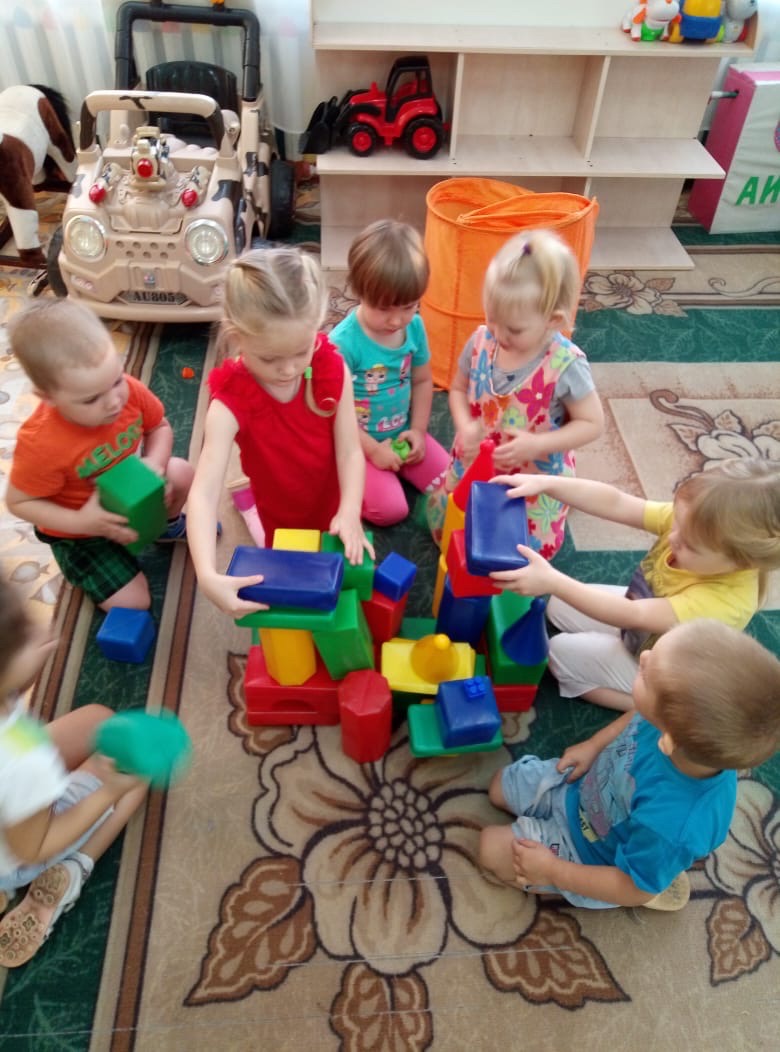 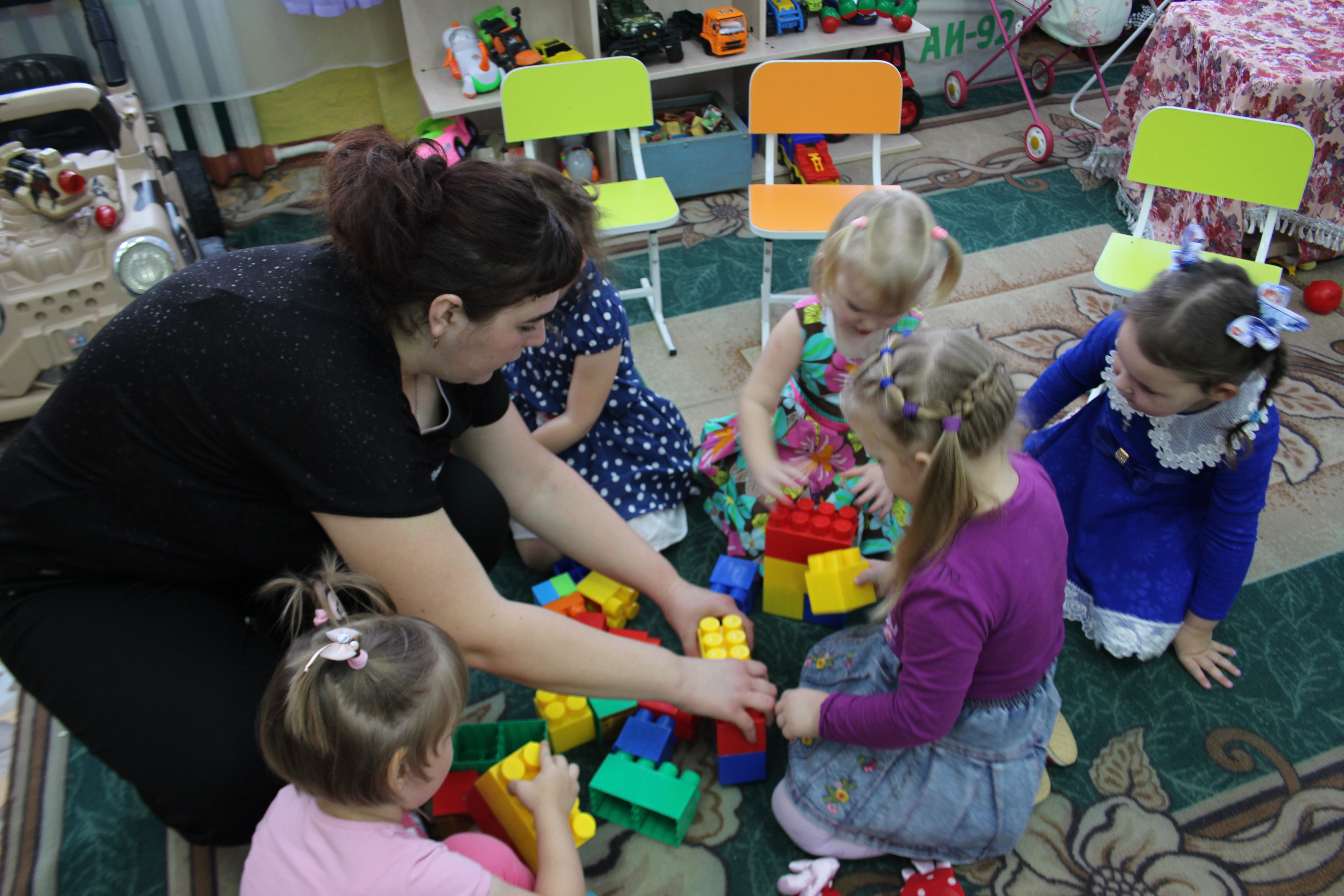 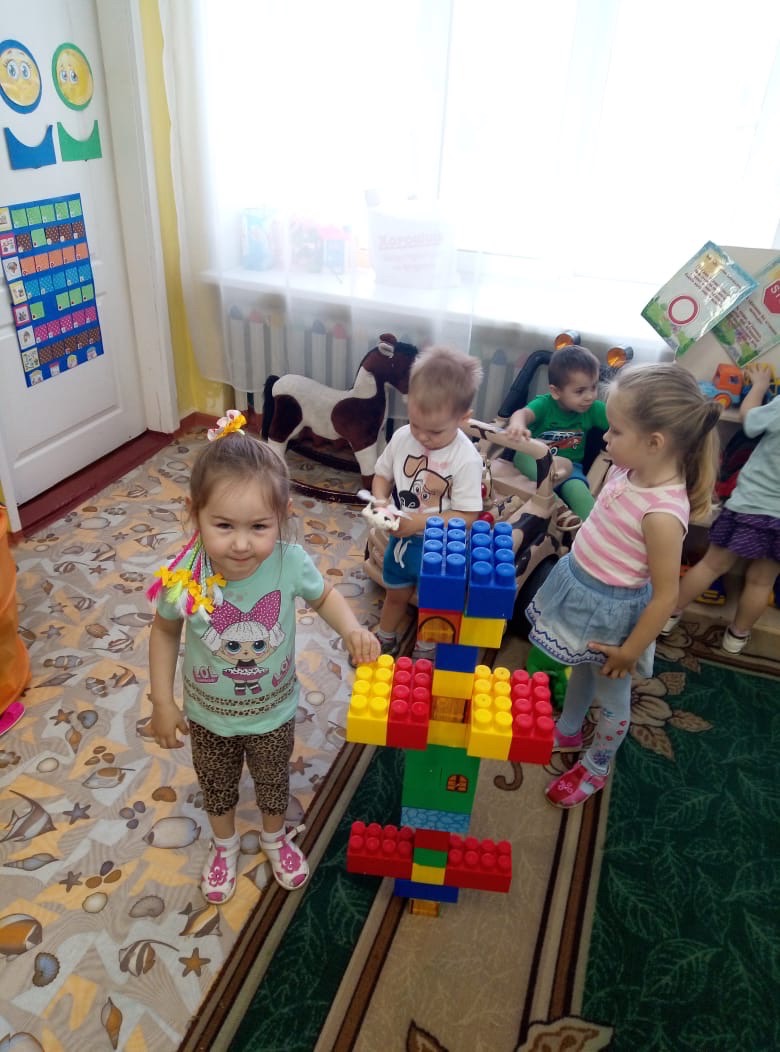 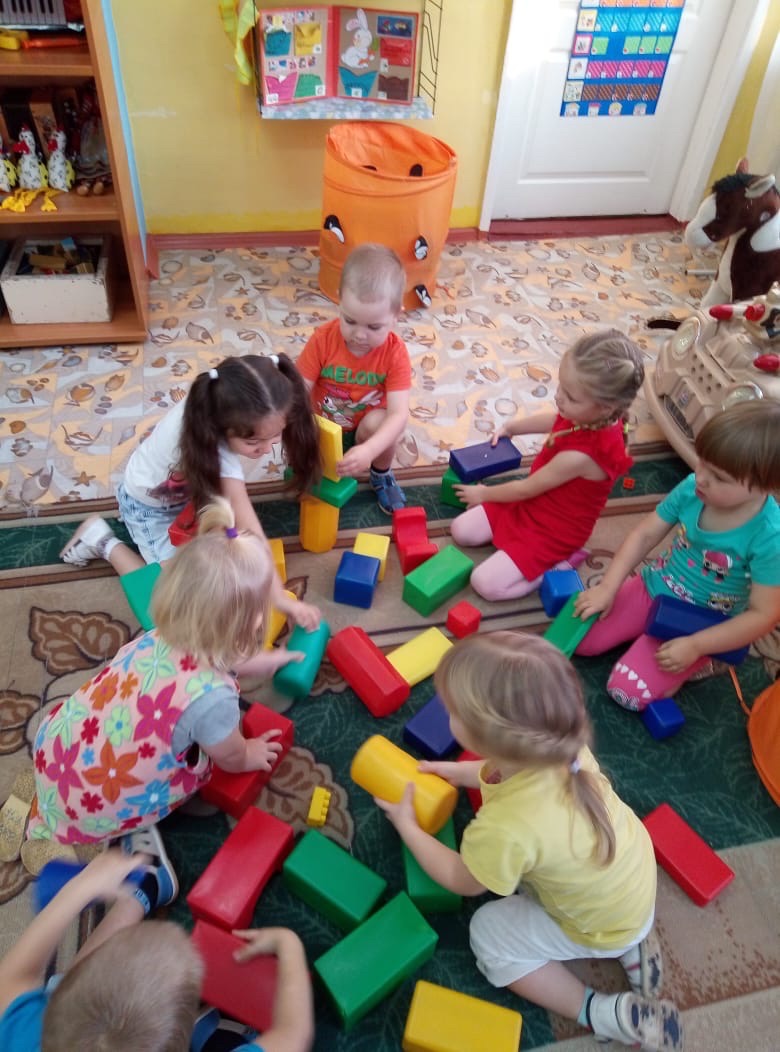 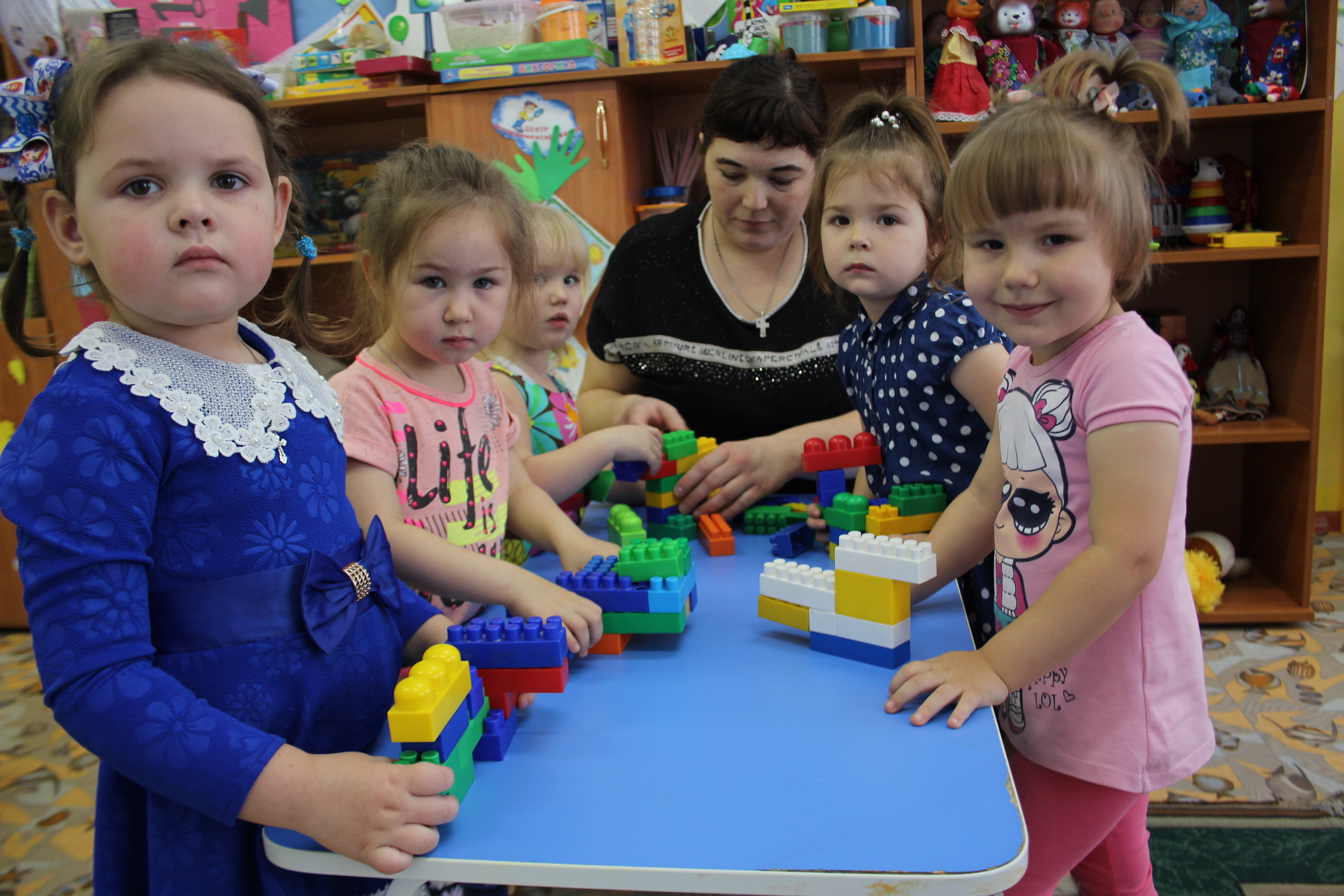 Образовательный модуль по экспериментированию
«Мир неизведанного»
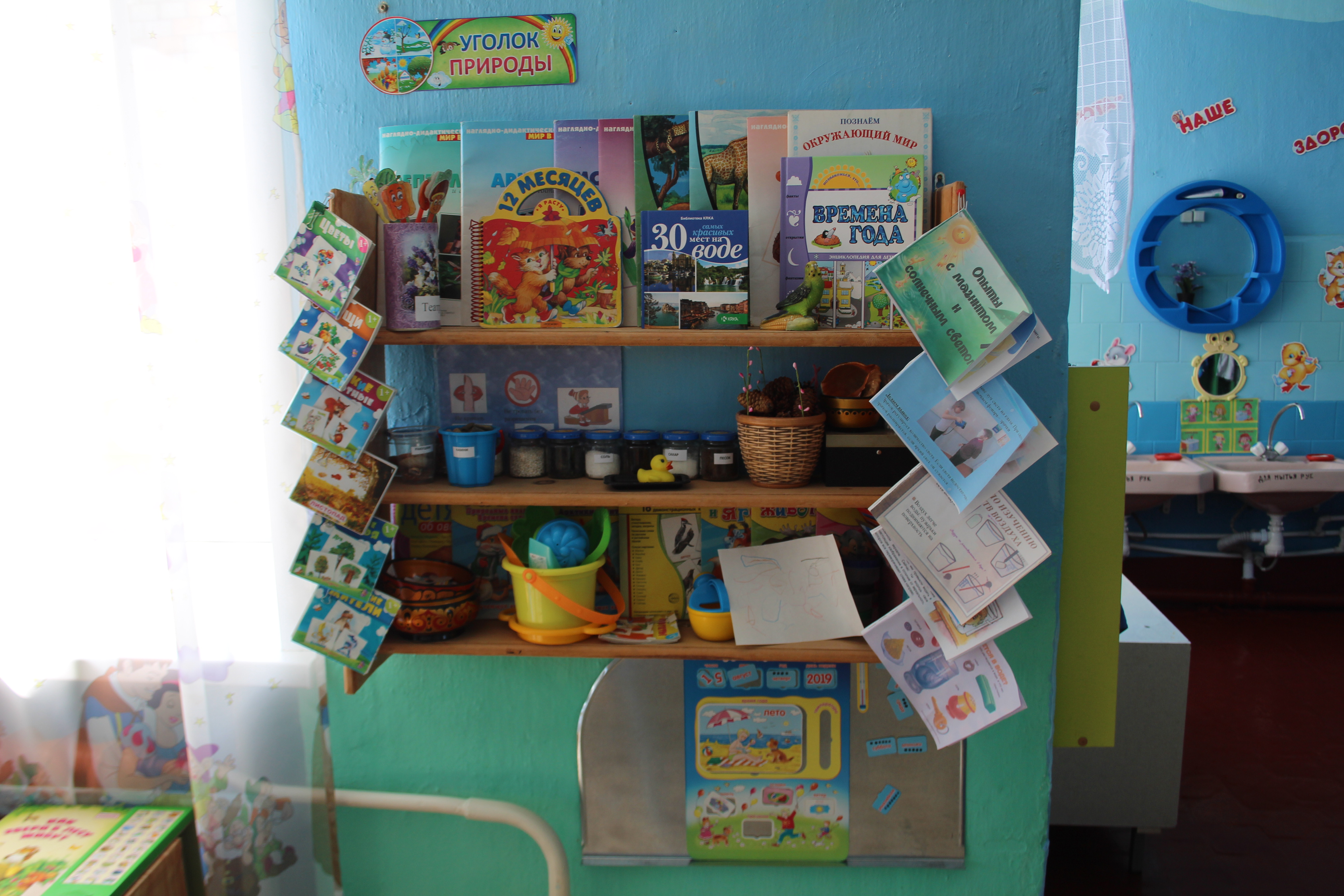 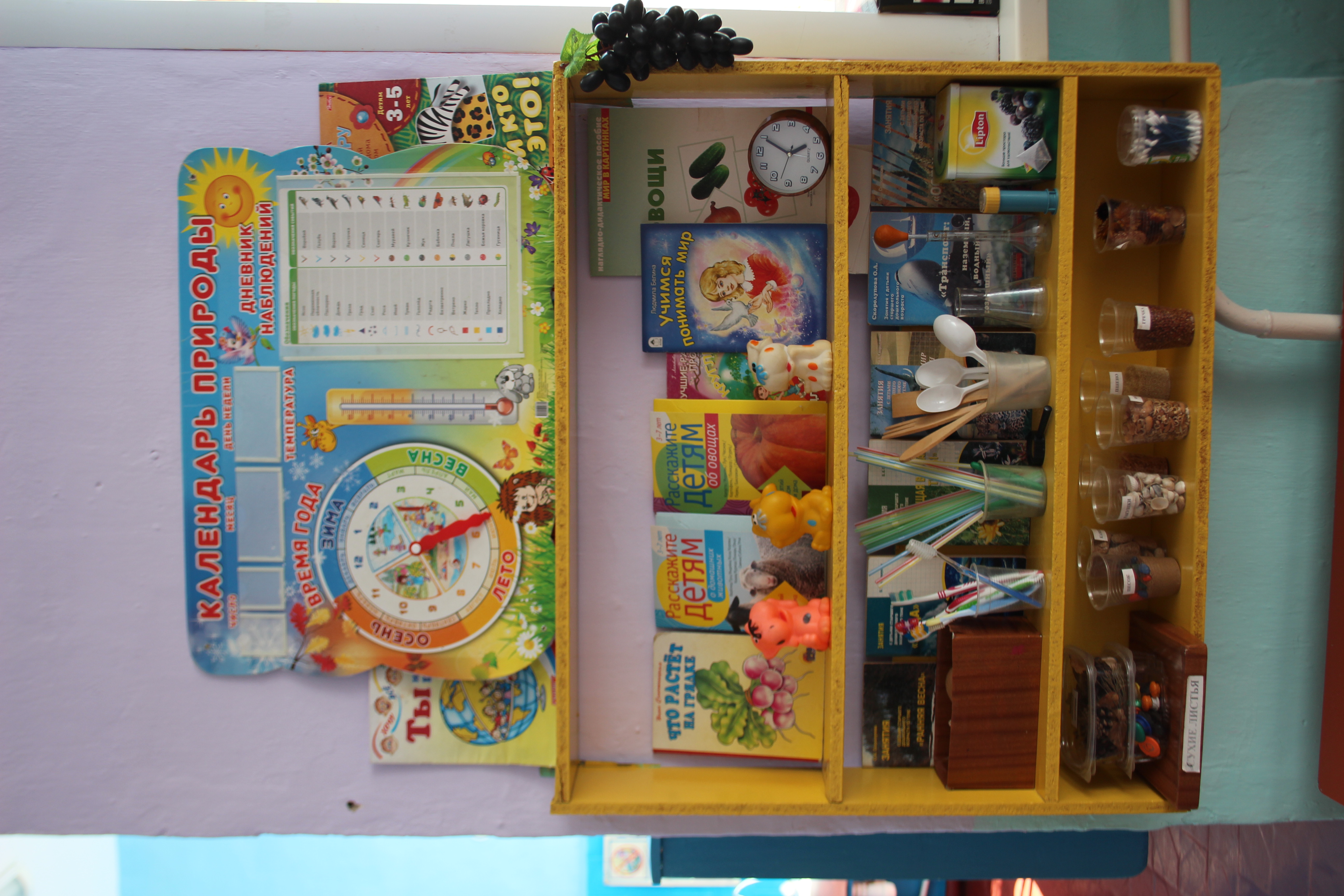 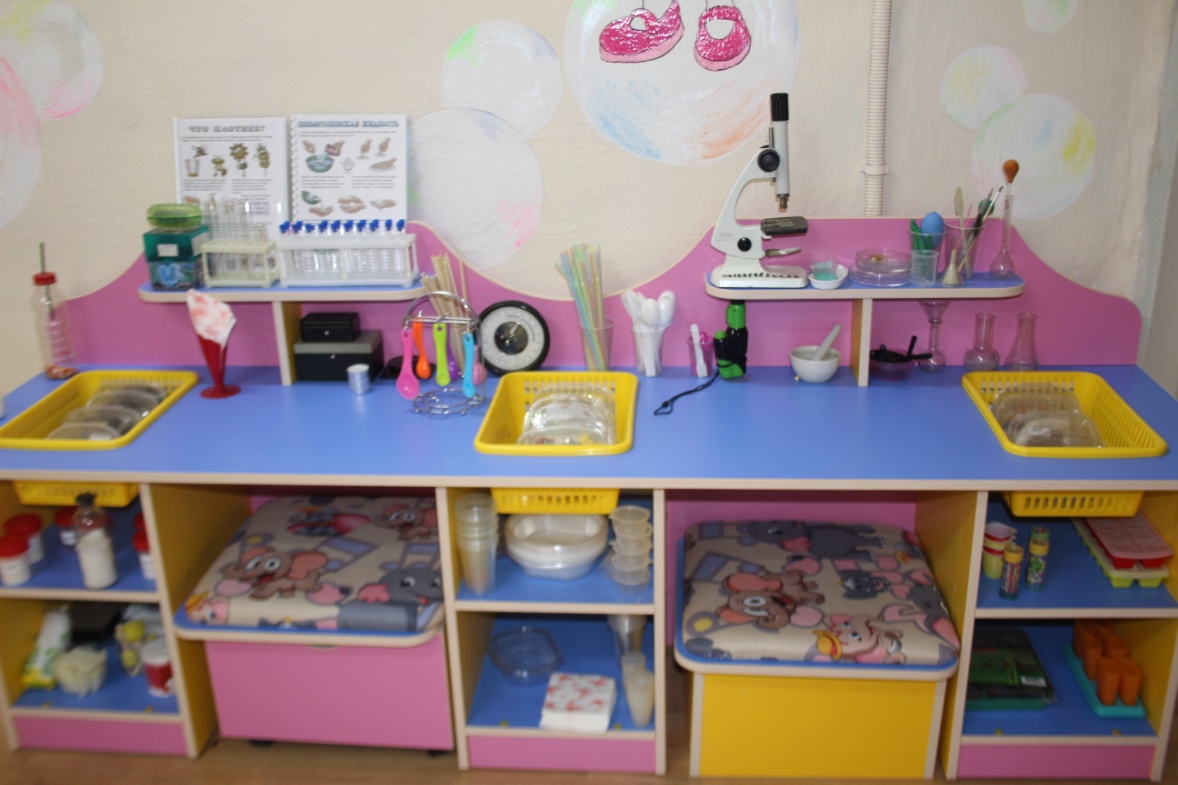 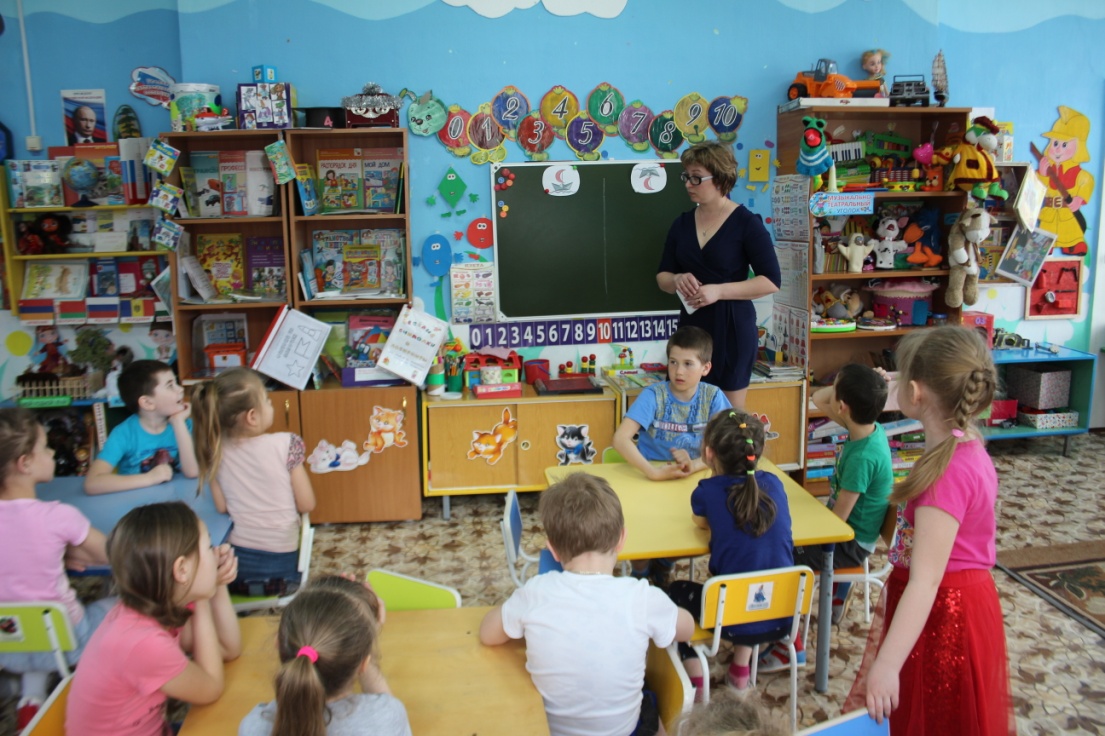 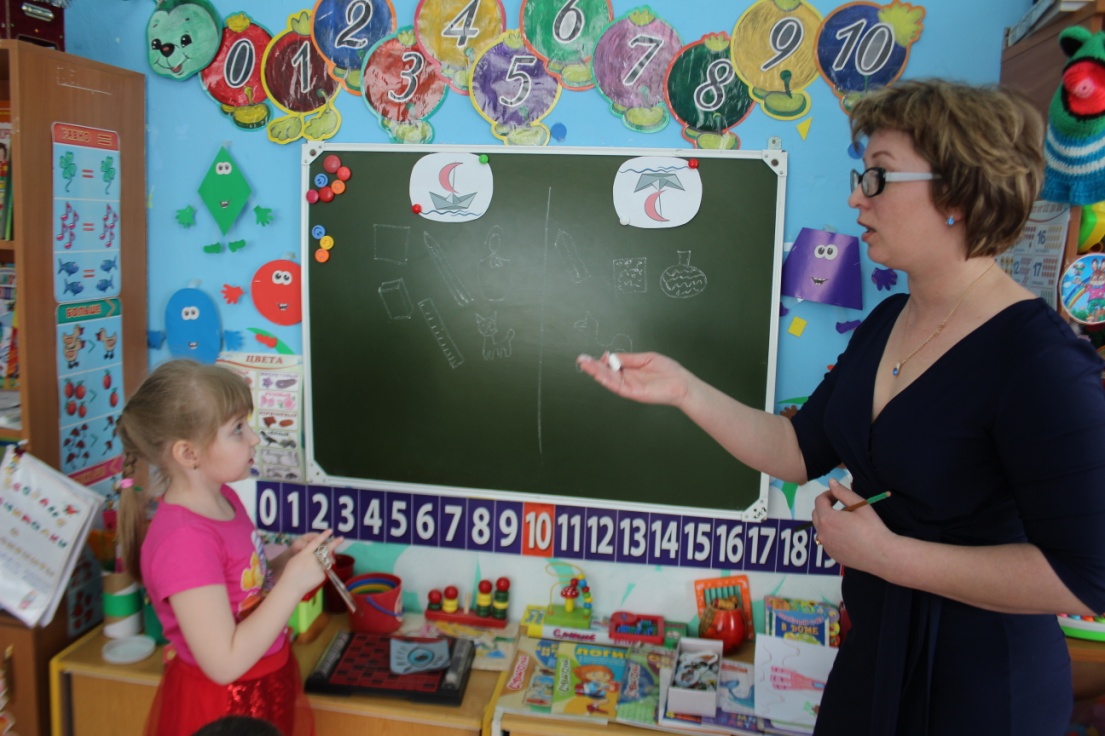 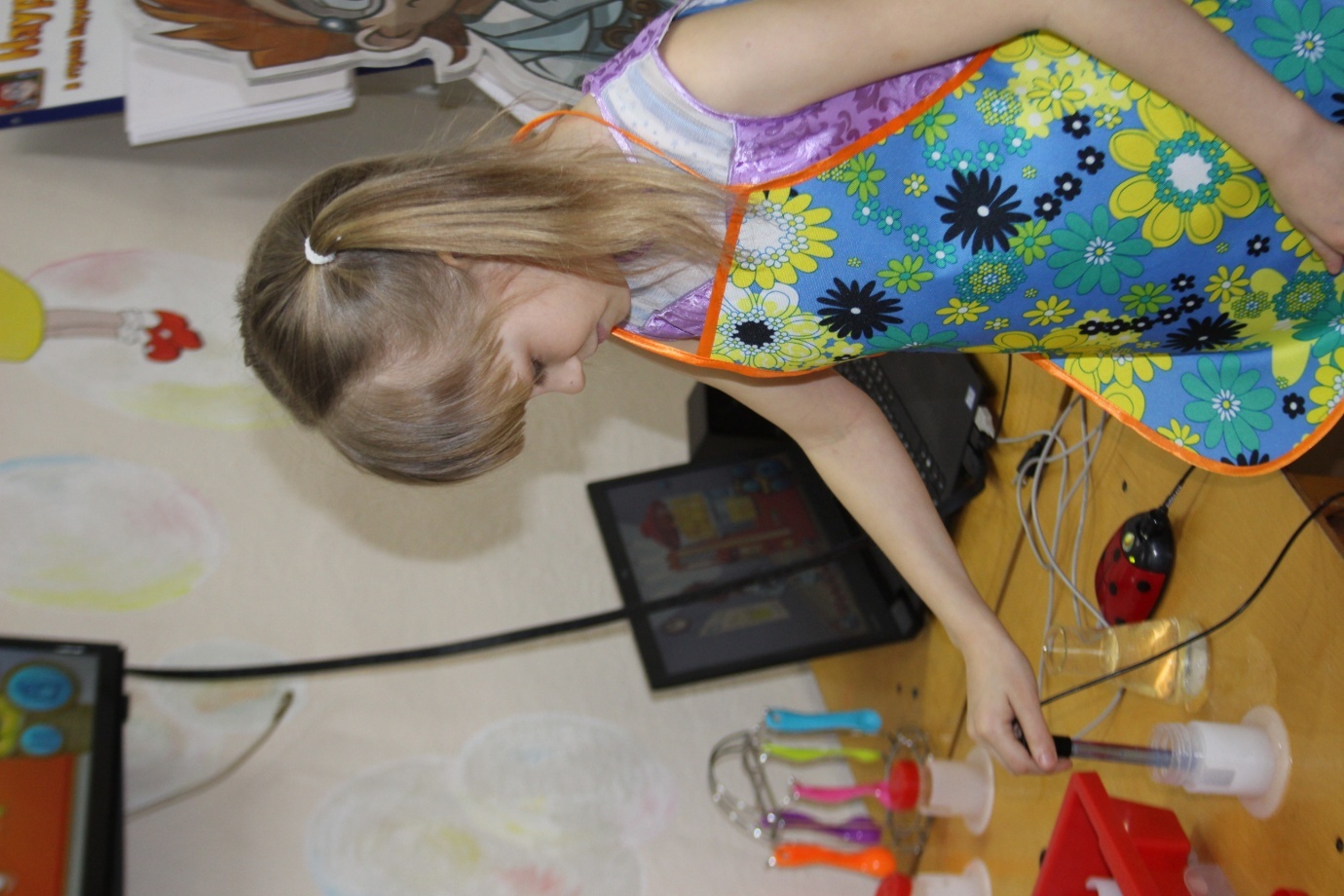 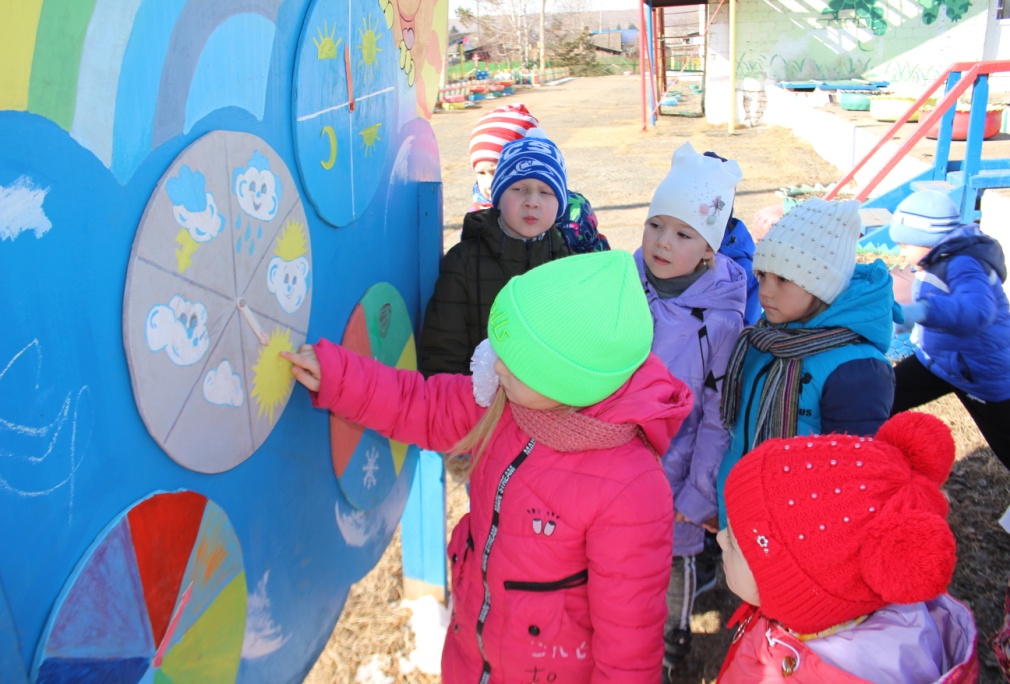 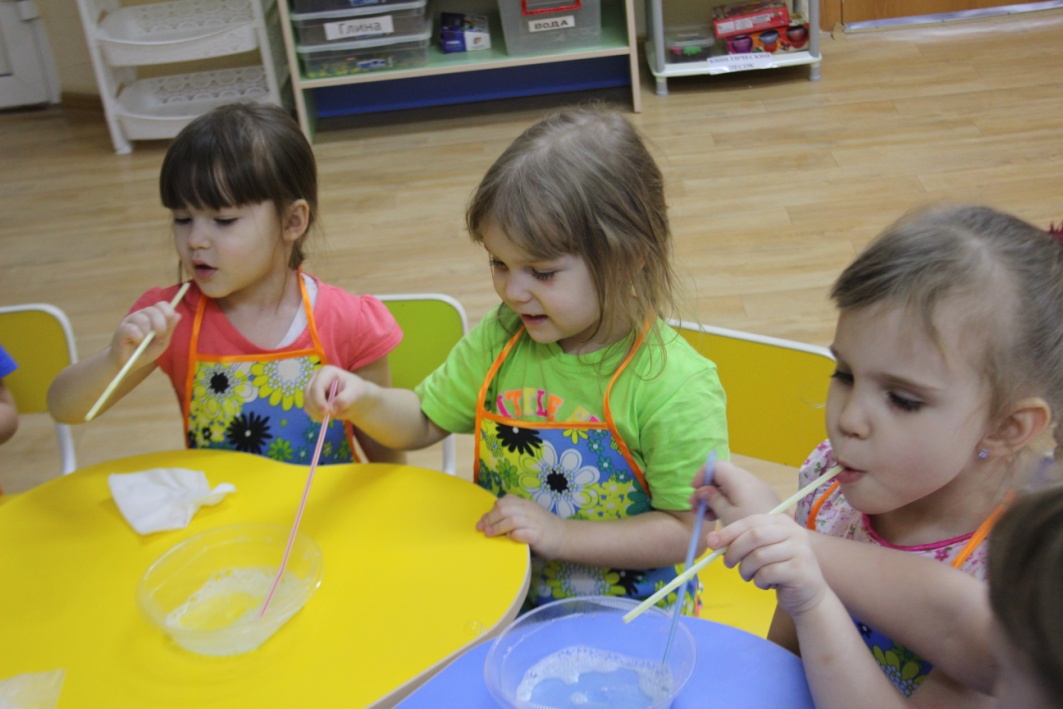 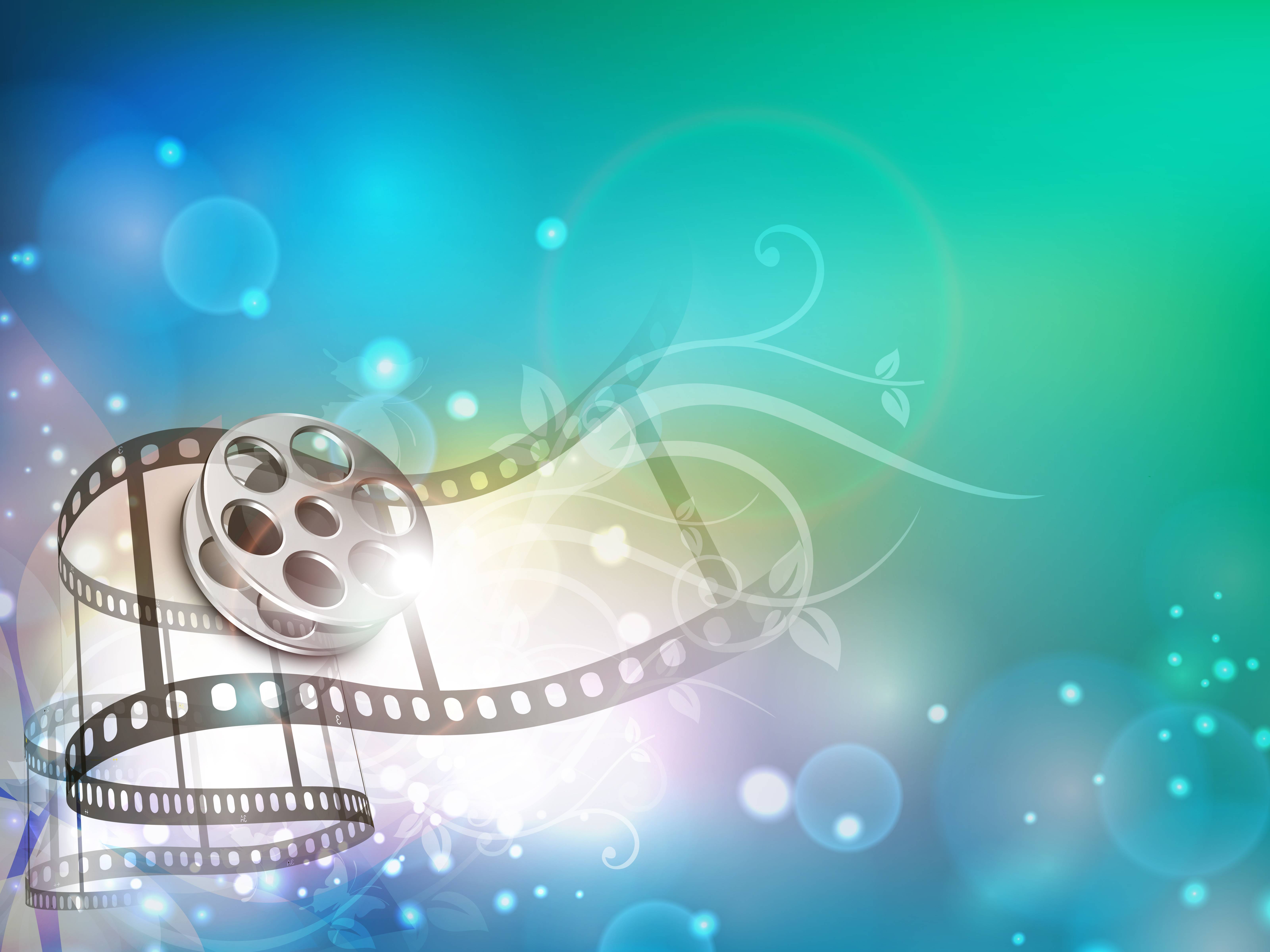 Образовательный модуль мультстудия
«ЖАР - ПтИЦА»
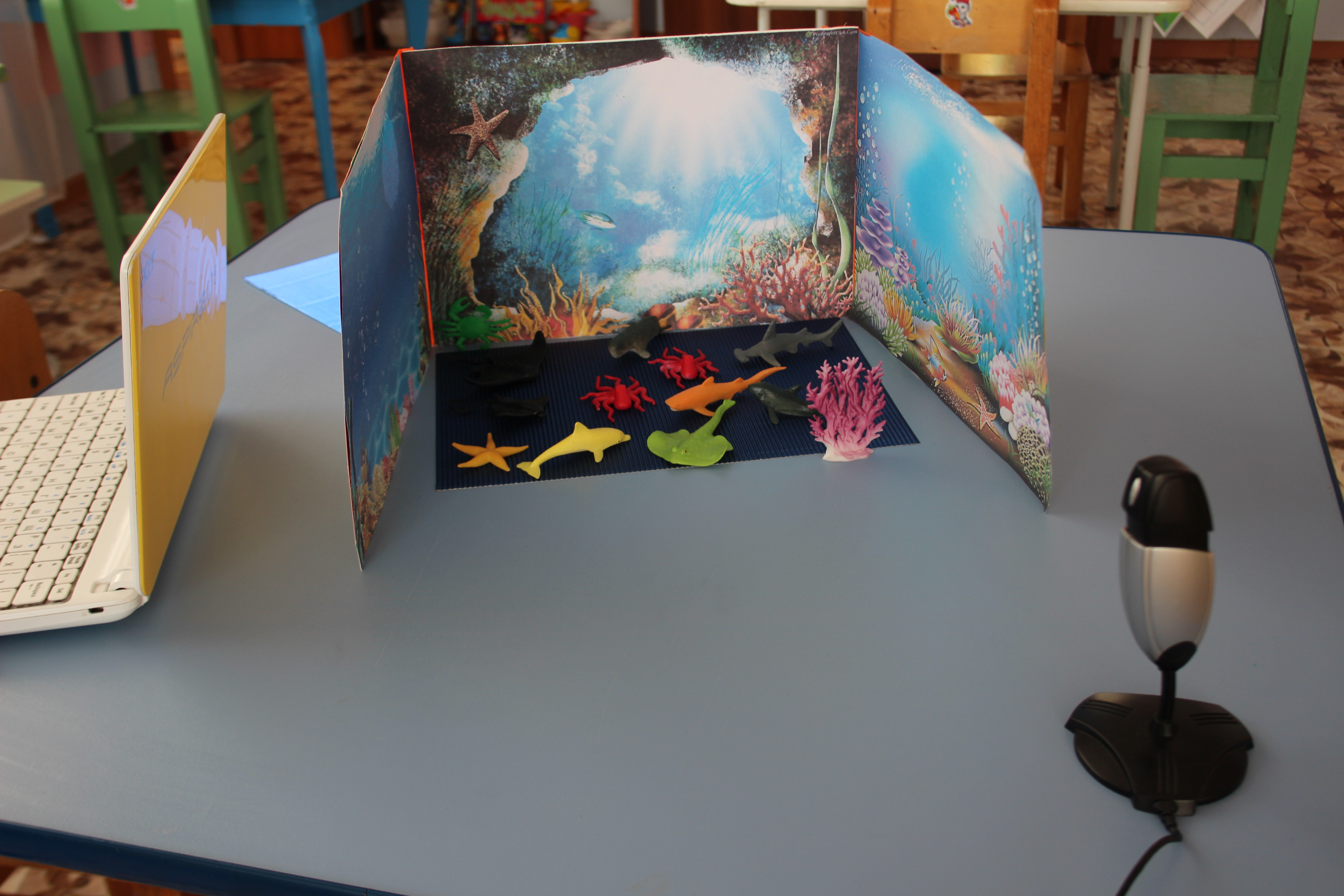 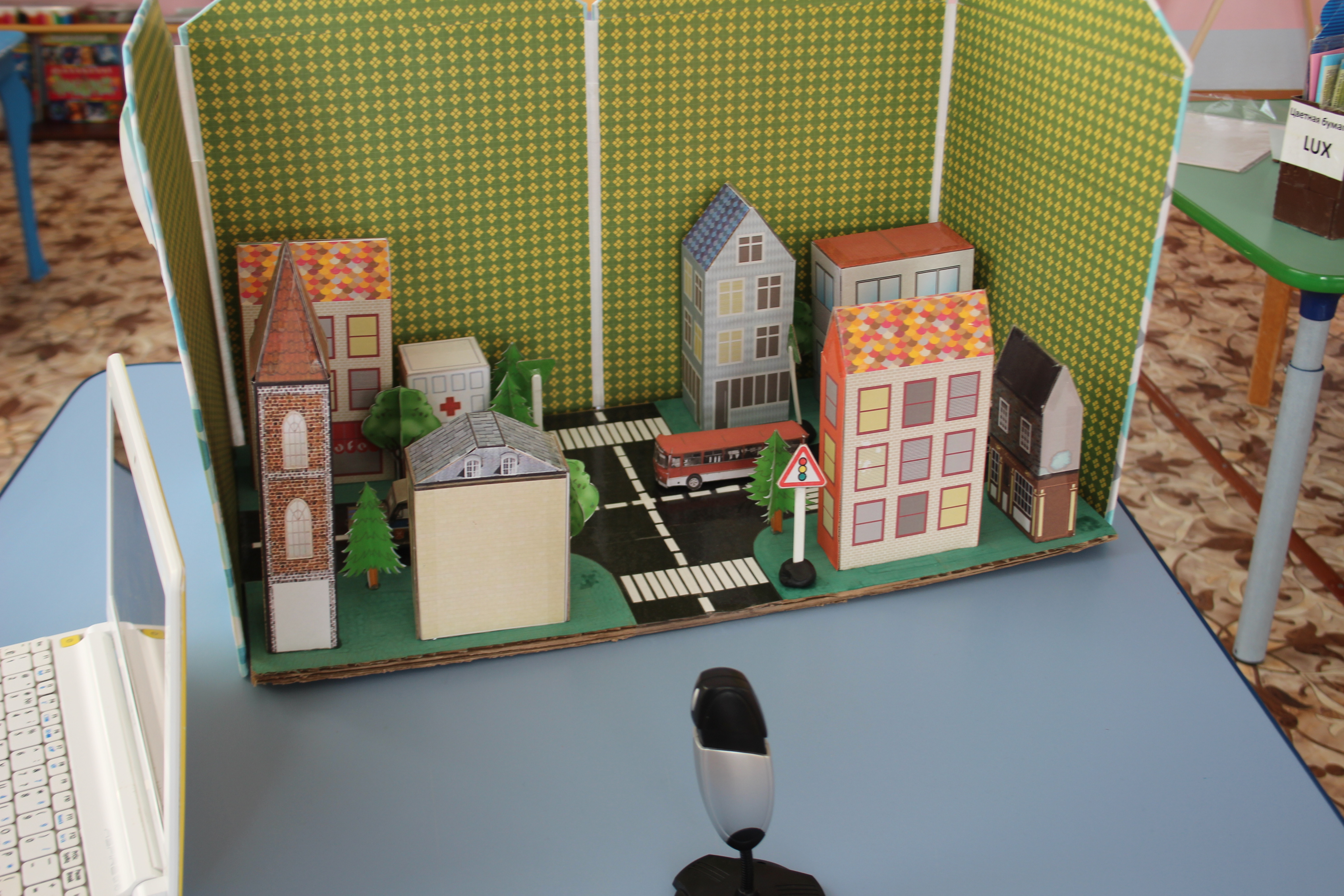 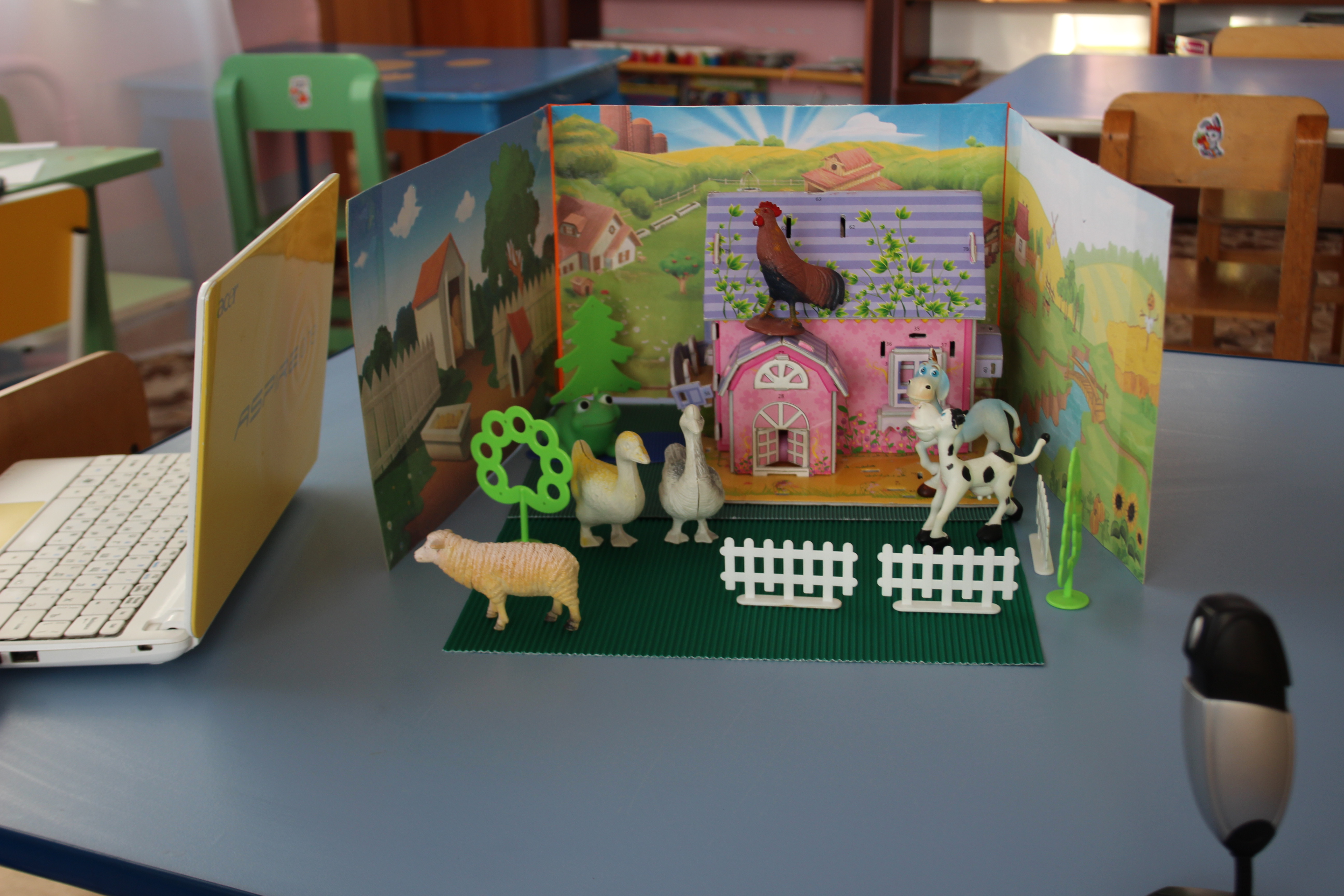 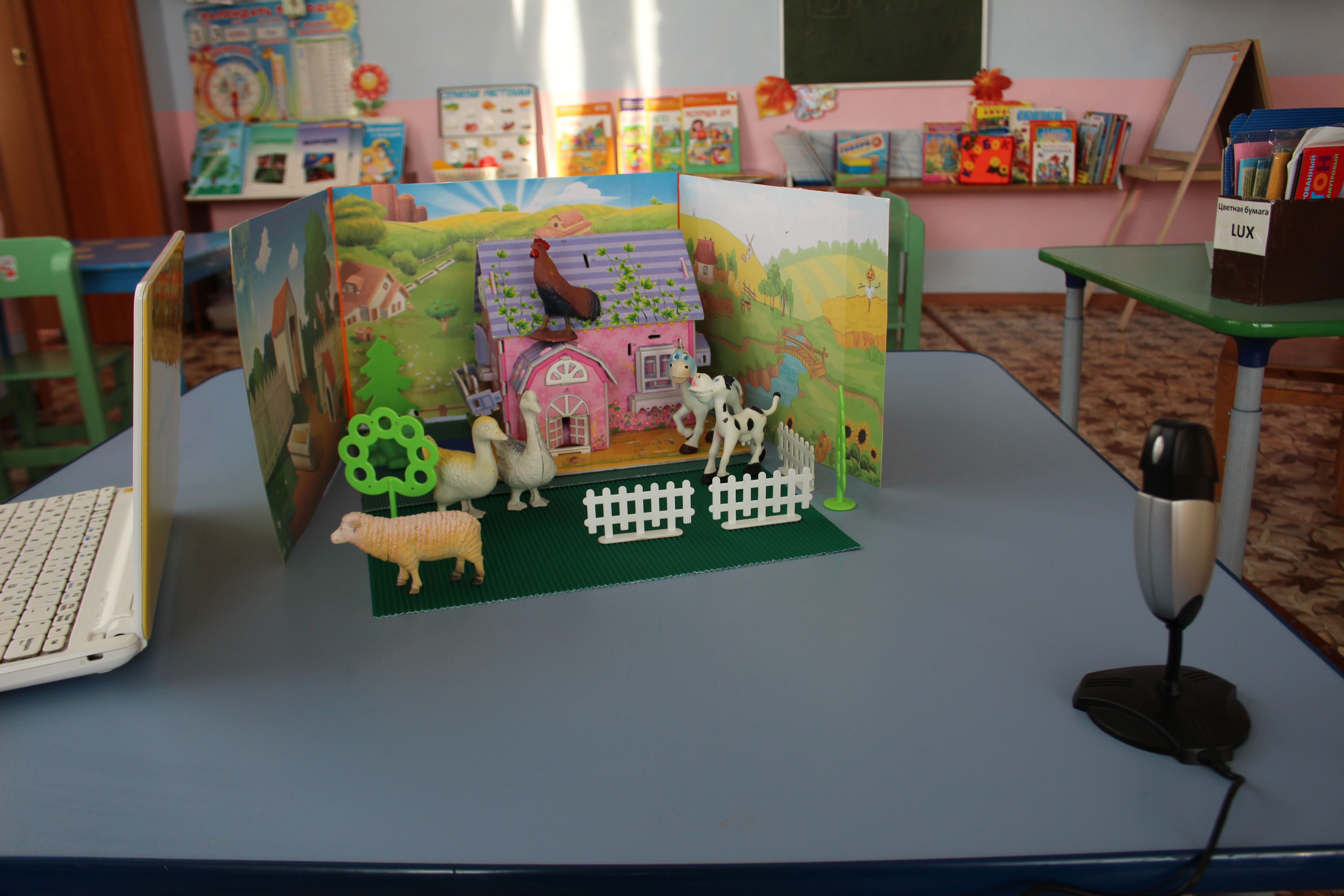 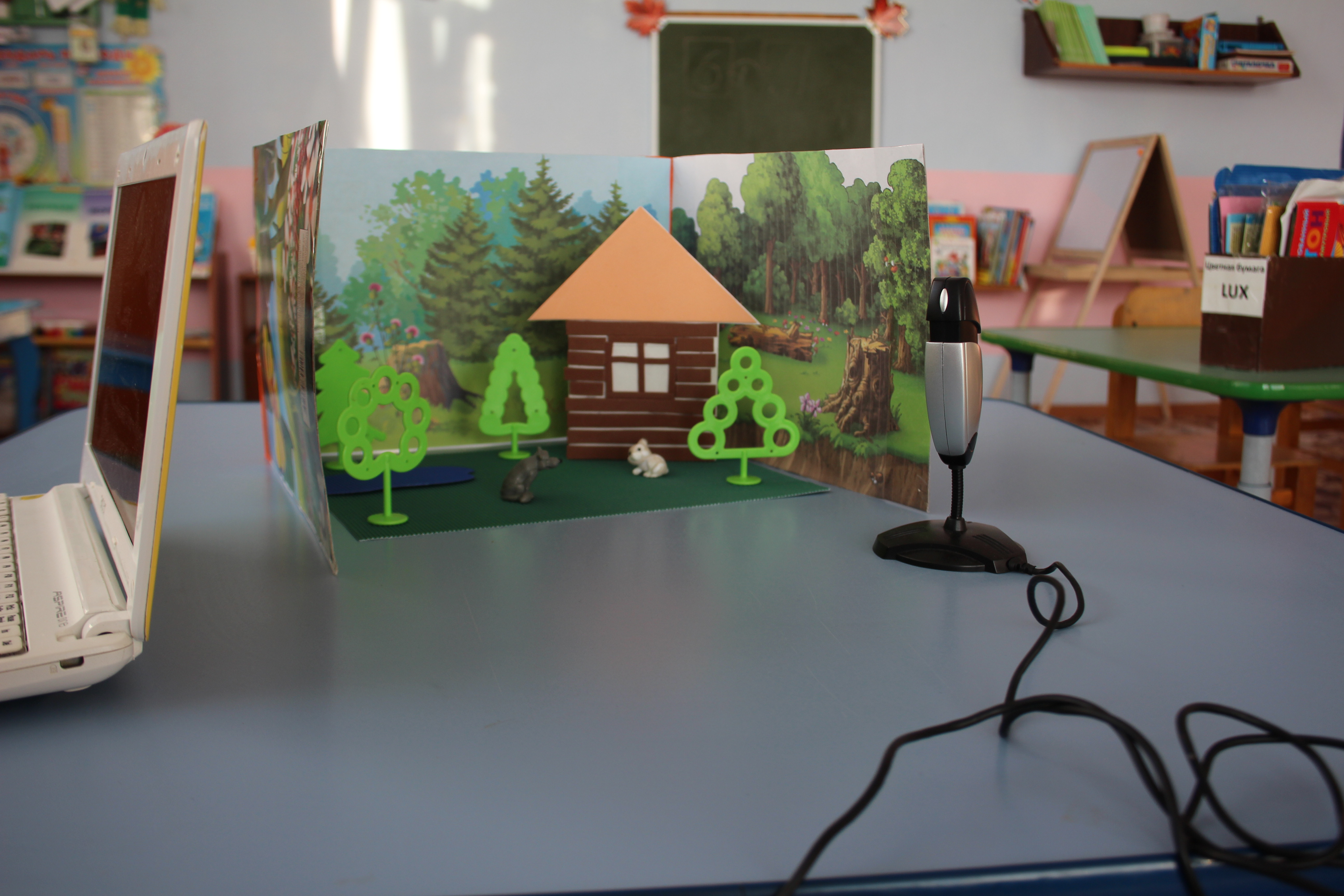 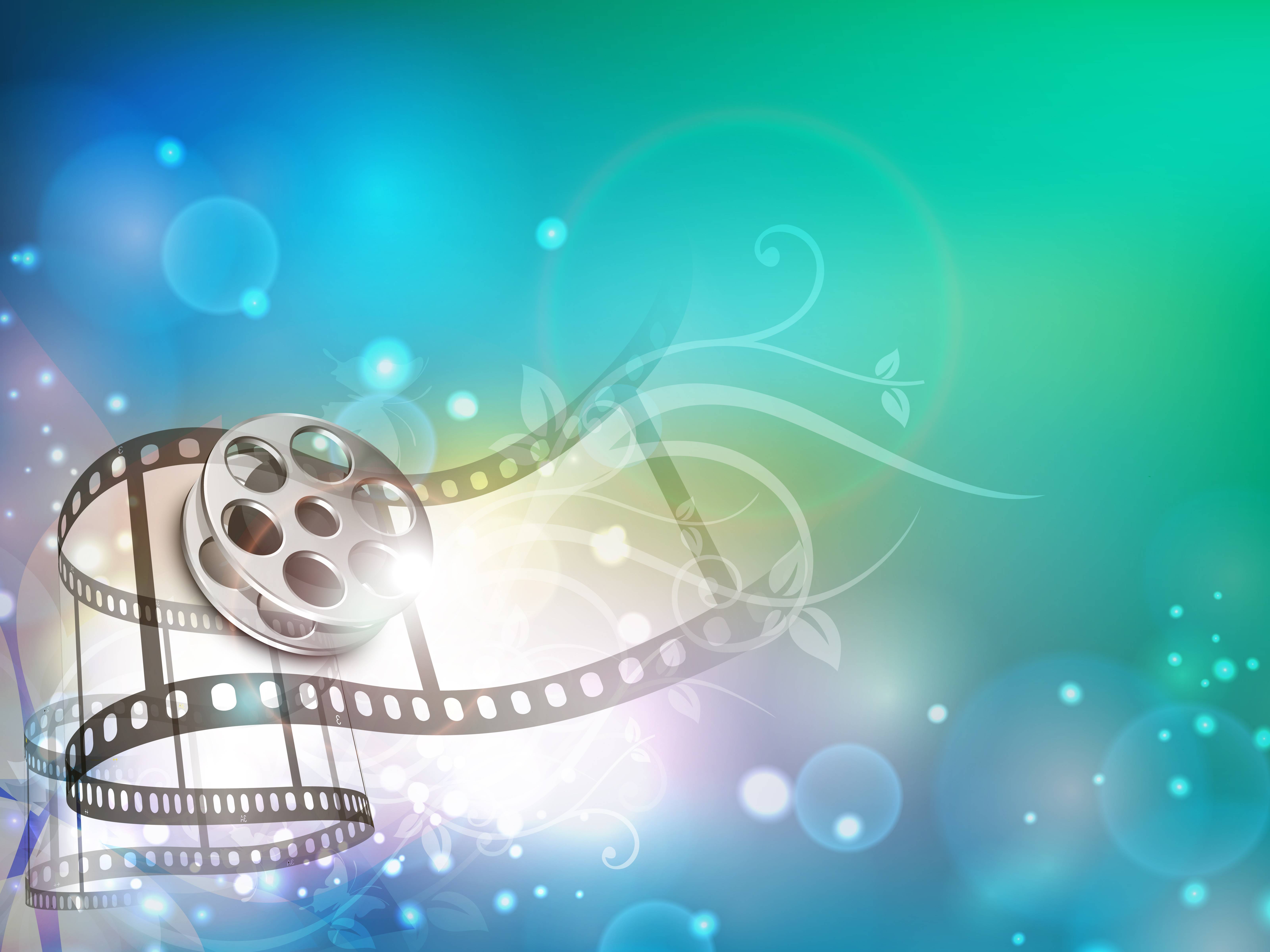 Техники анимации
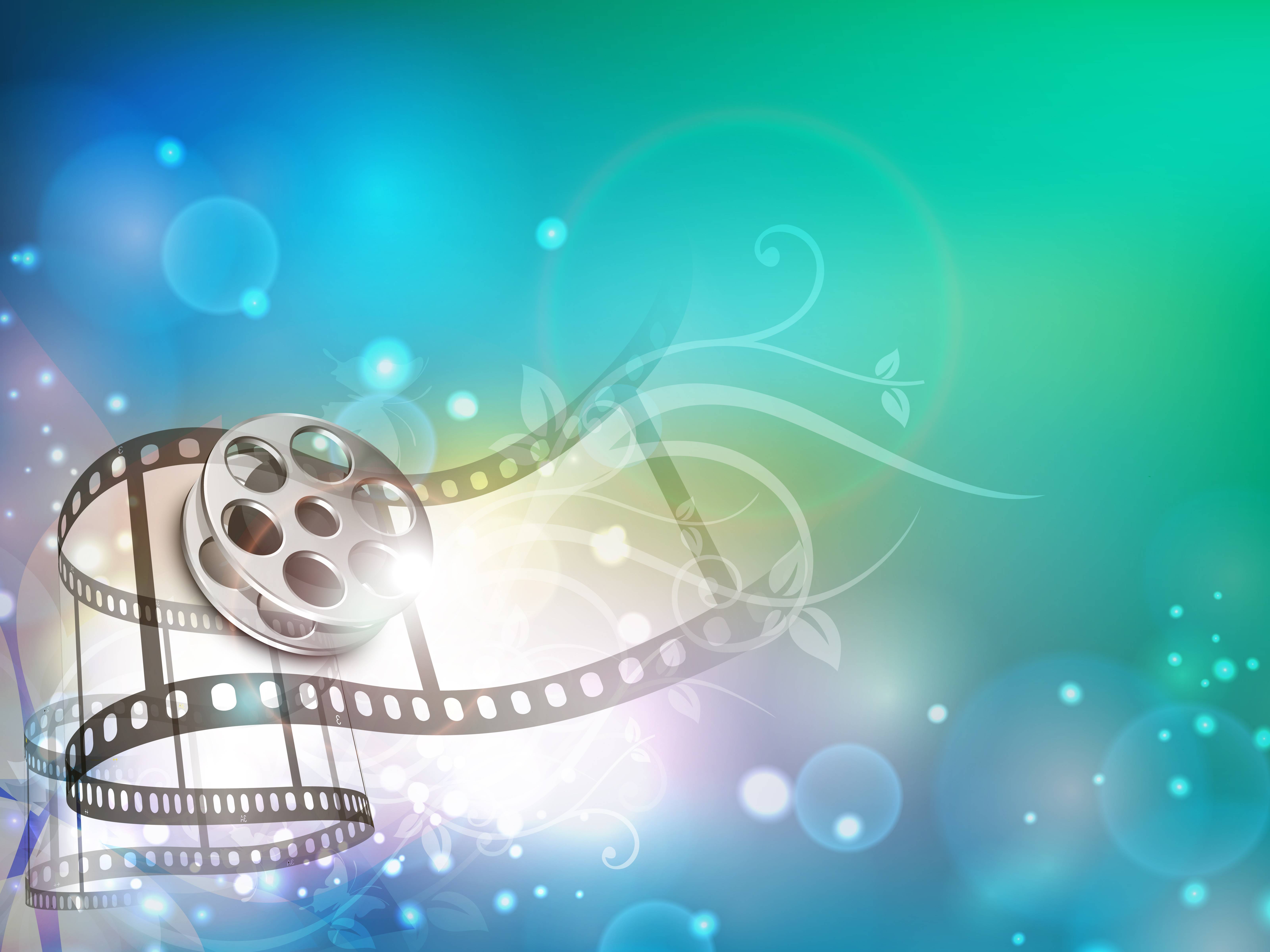 Этапы создания мультфильма
1.Подбор или составление истории, сюжета
2.Выбор анимационной техники
3. Рисование раскадровки
4.Создание декораций, персонажей мультфильма
5.Съемка фильма по эпизодам
6.Озвучивание мультфильма
7.Монтаж
8. Просмотр и обсуждение мультфильма
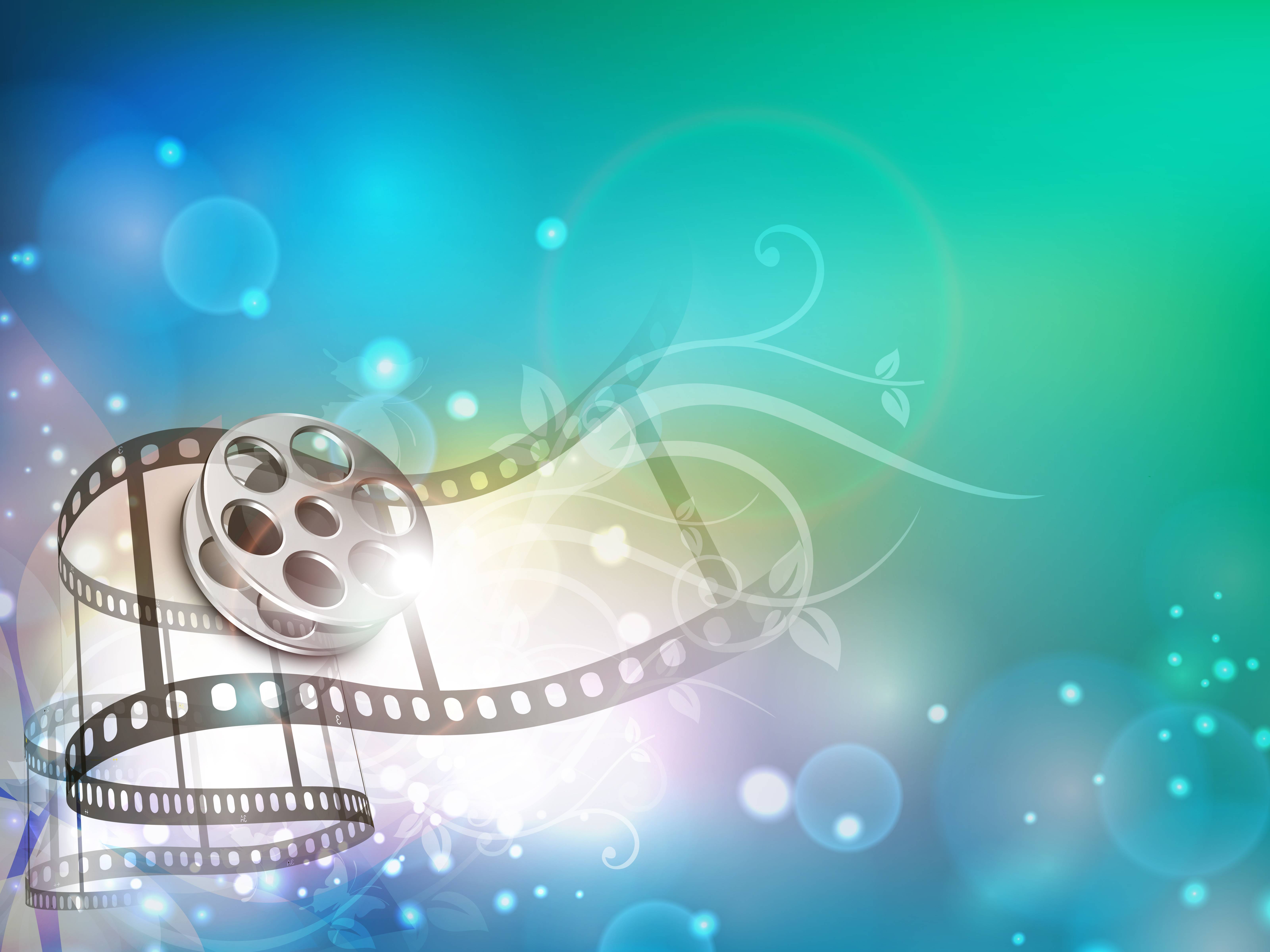 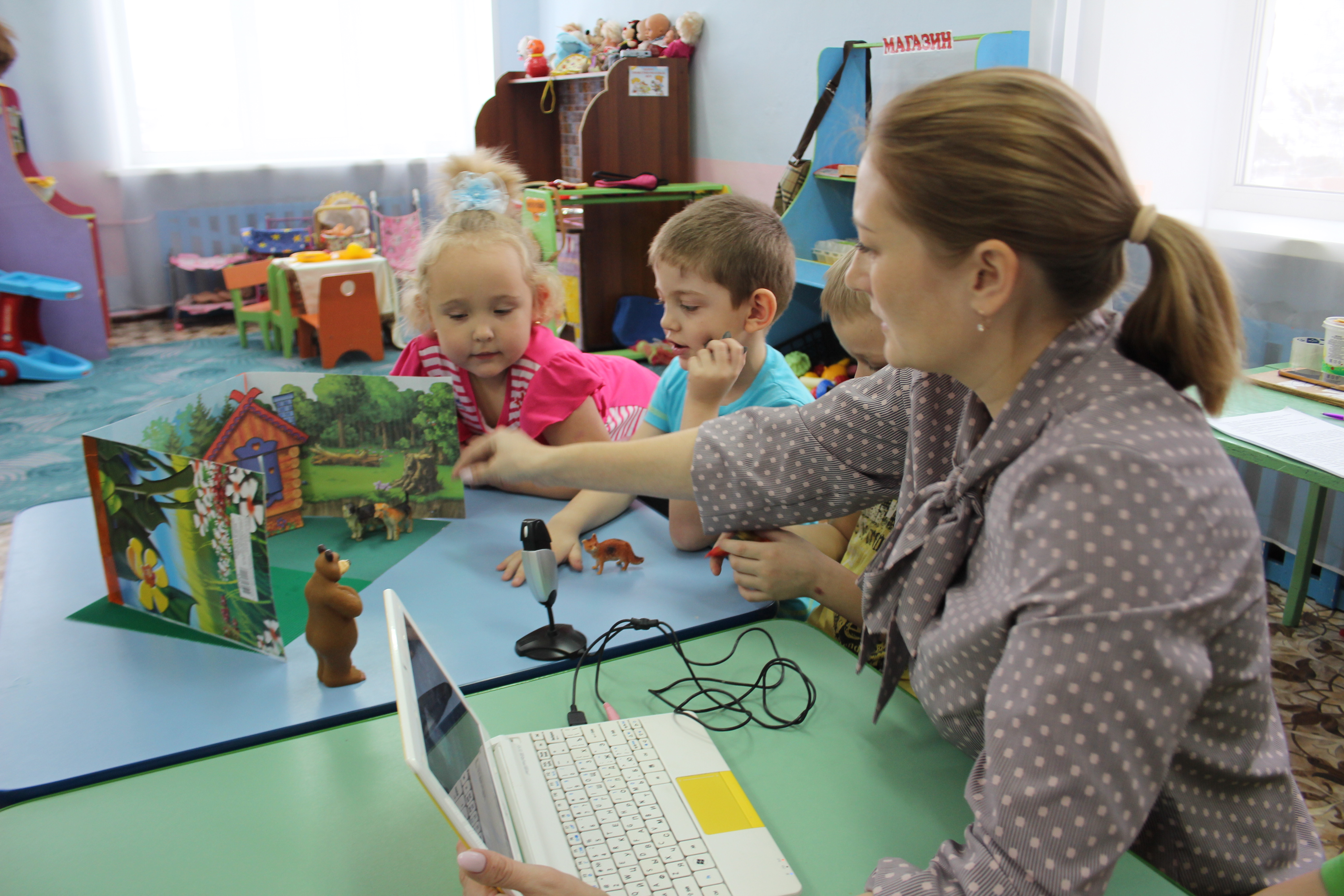 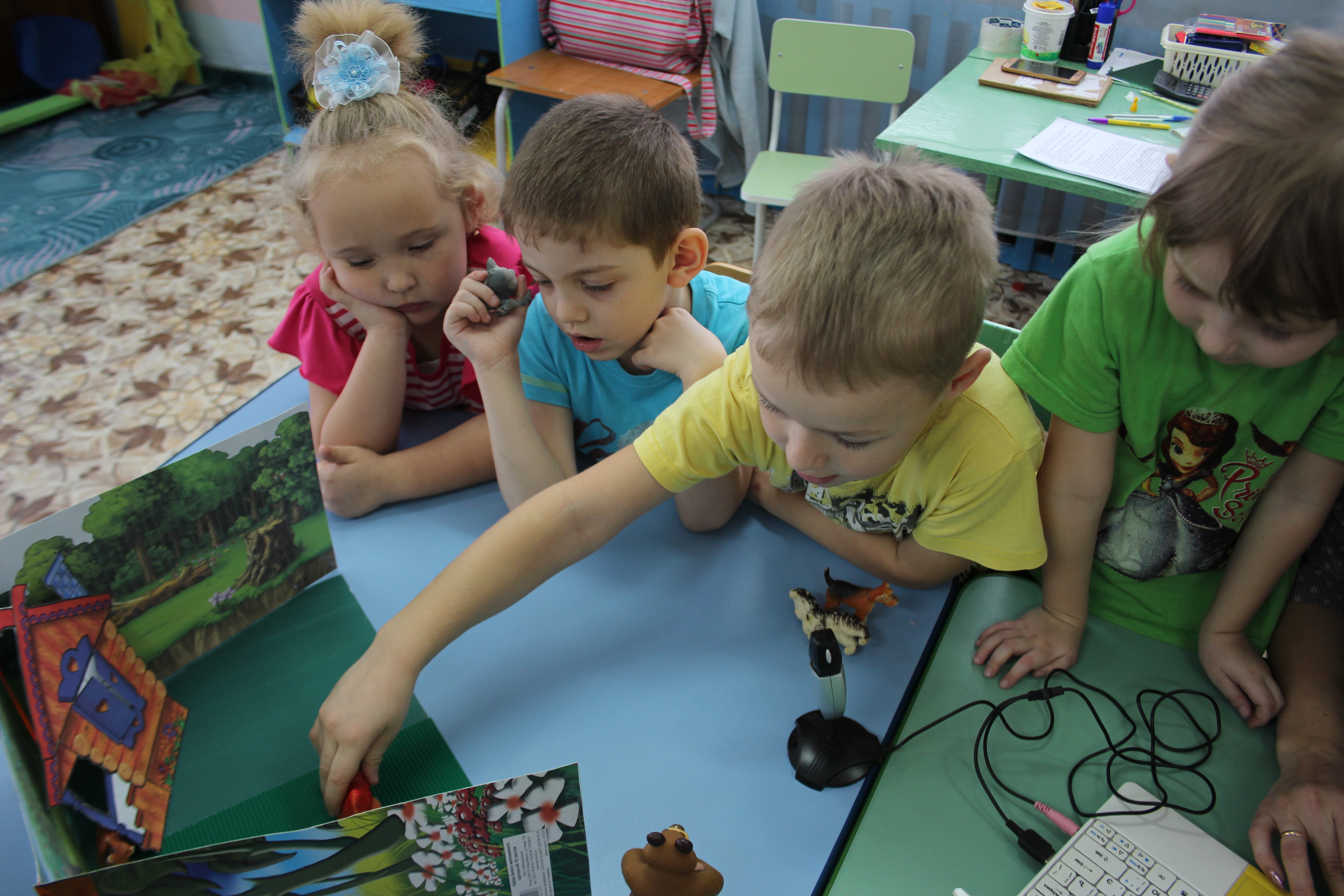 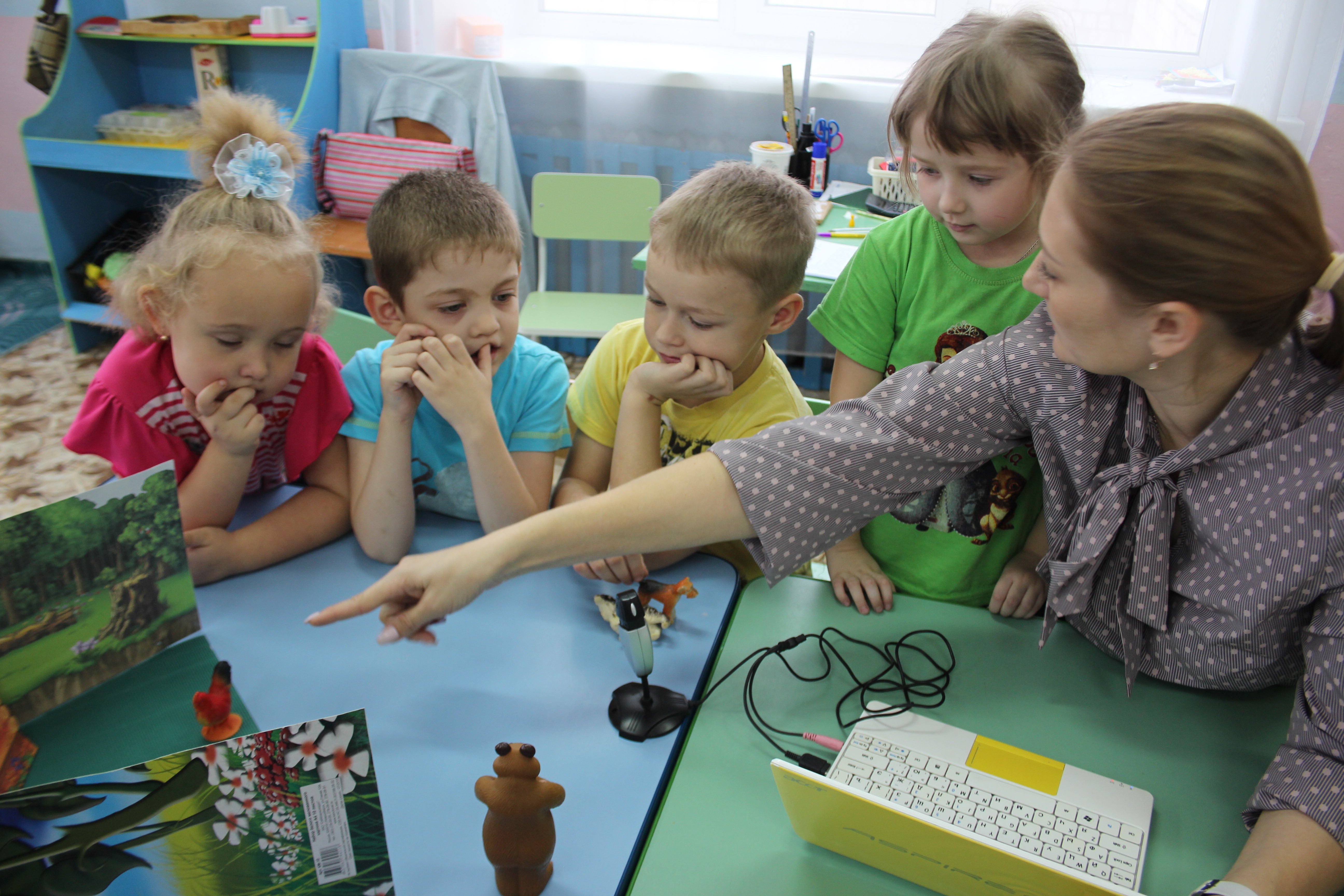 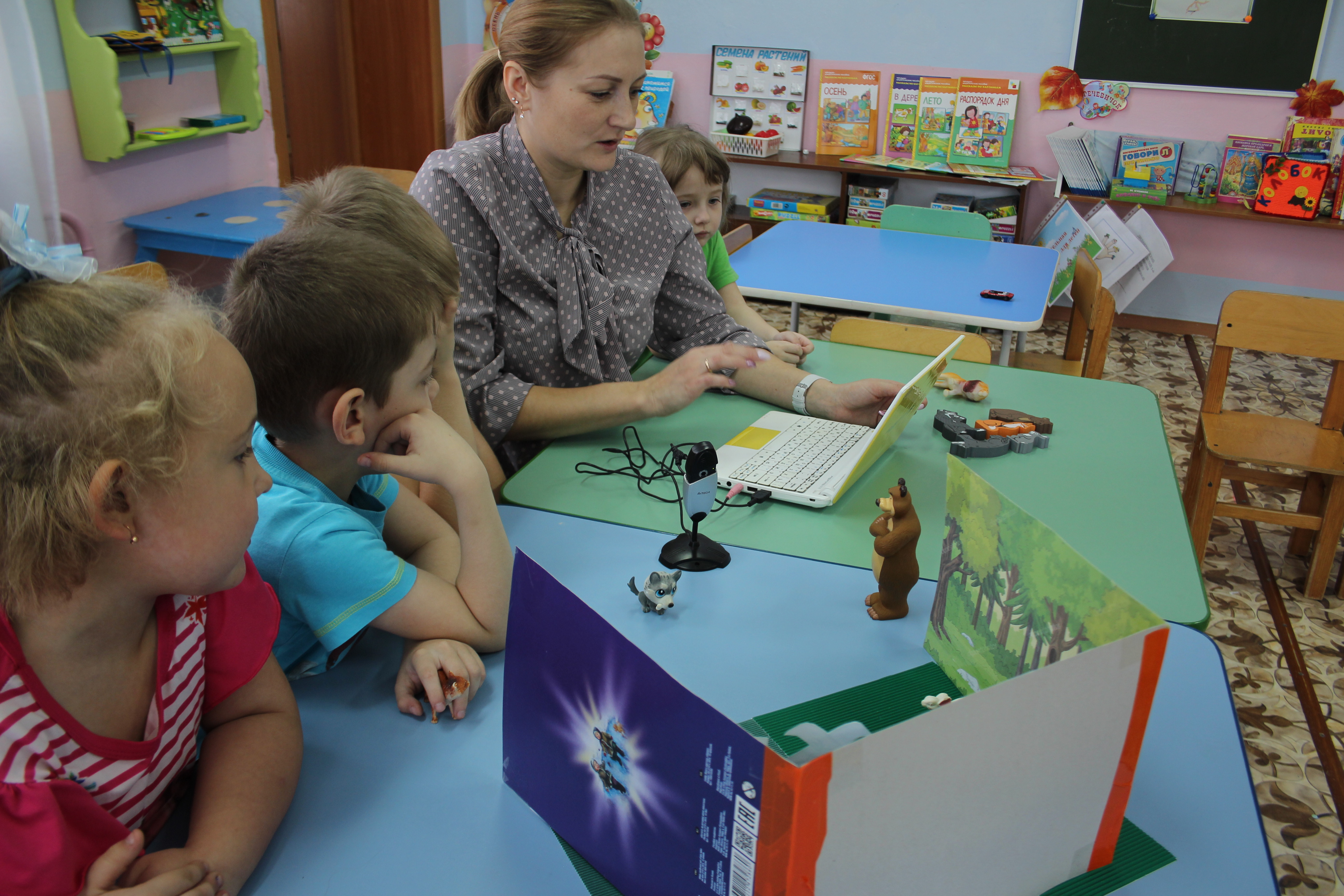 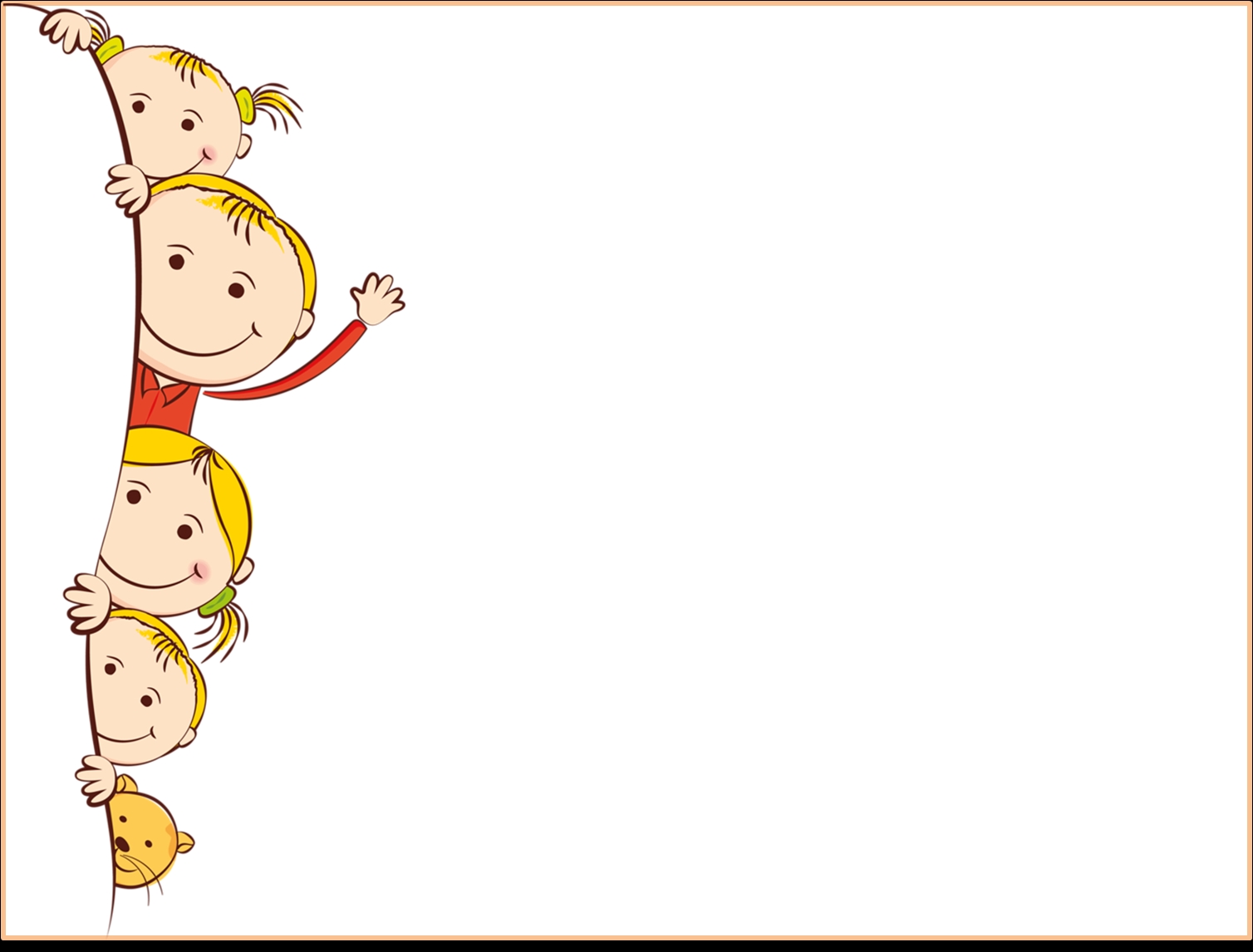 СПАСИБО ЗА ВНИМАНИЕ!